Engineering Economy
Chapter 4: The Time Value of Money
The objectives of Chapter 4 are: 
★ to explain time value of money calculations, and 
★ to illustrate economic equivalence.
2
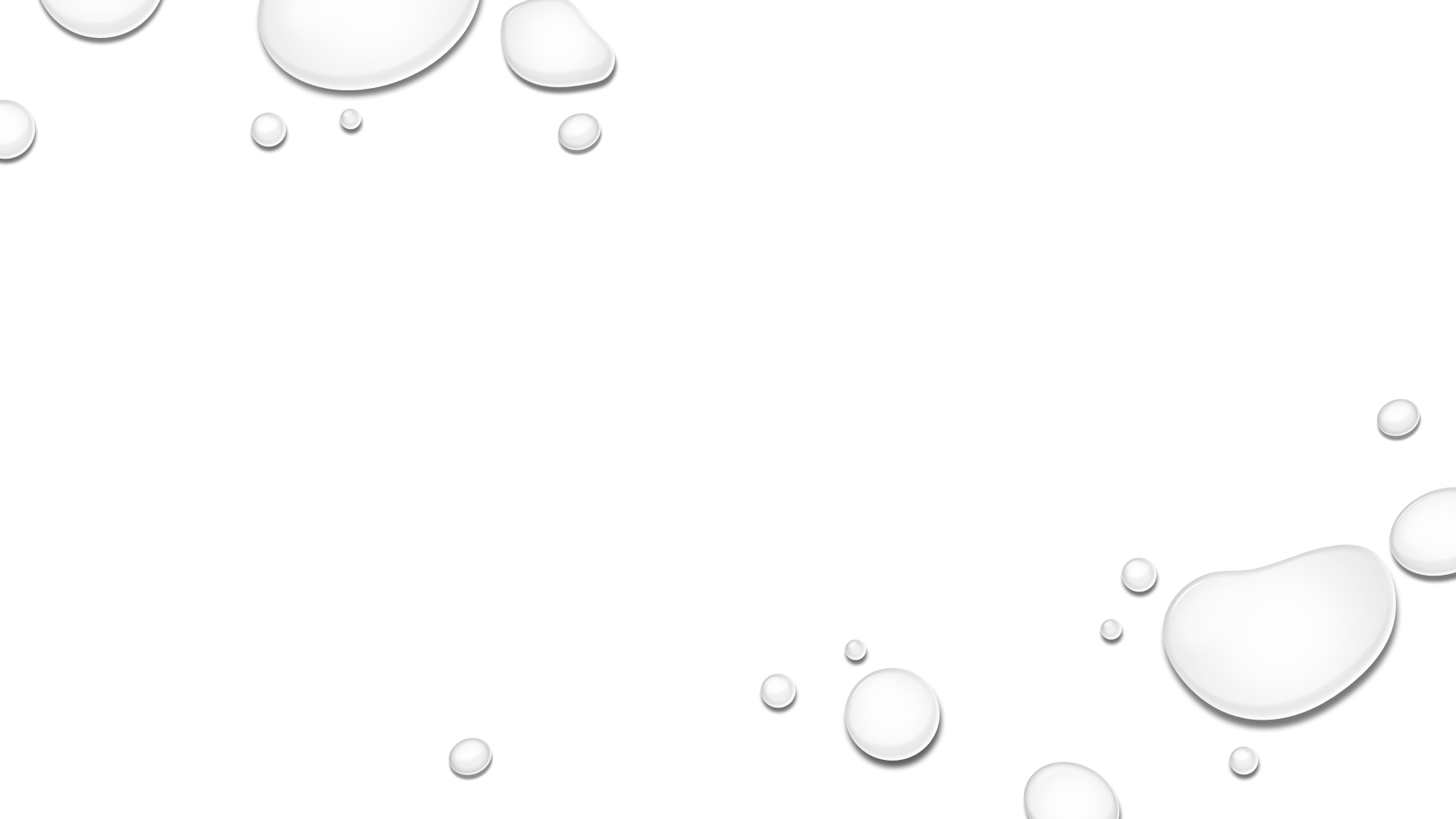 Money has a time value.
3
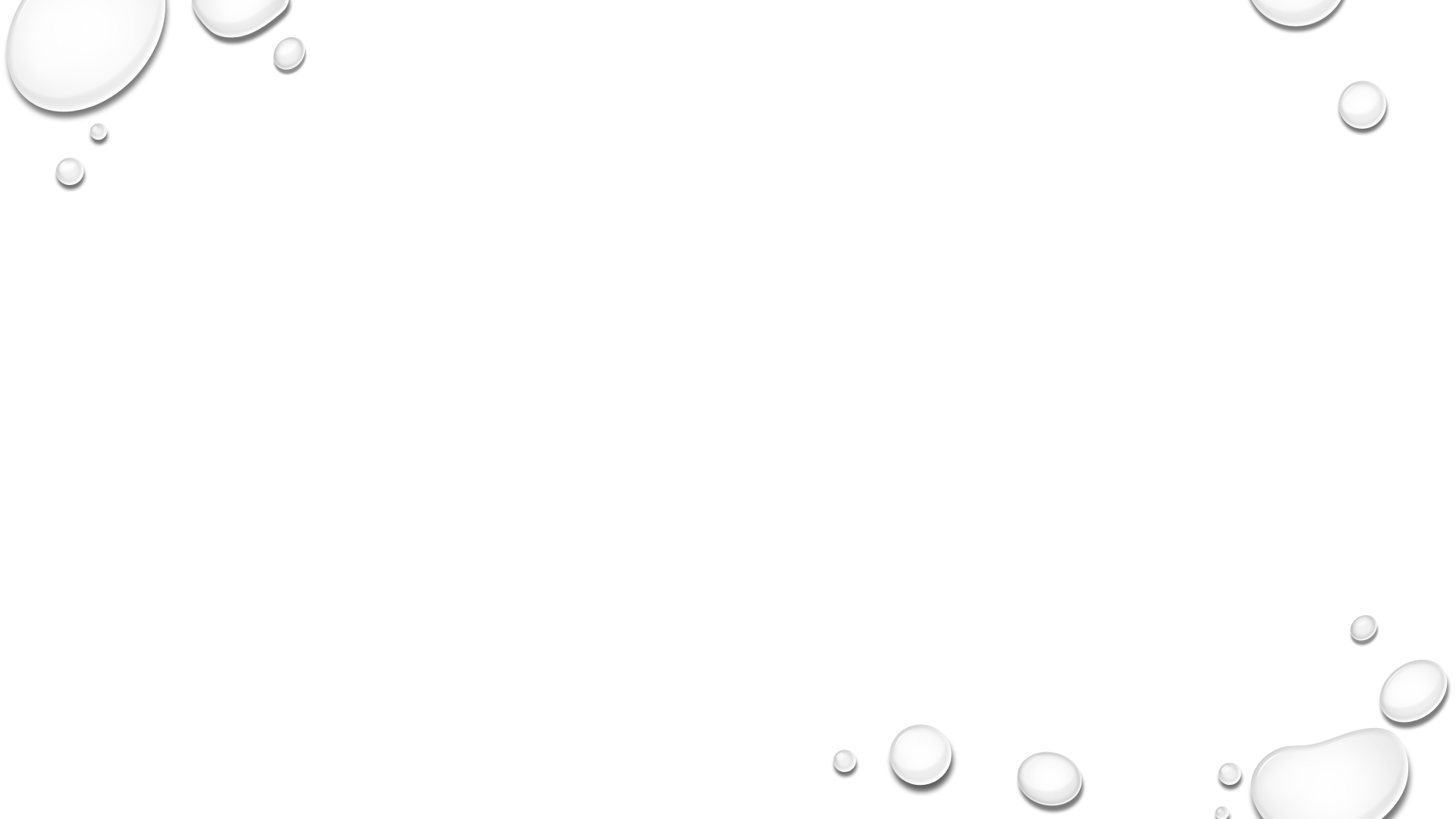 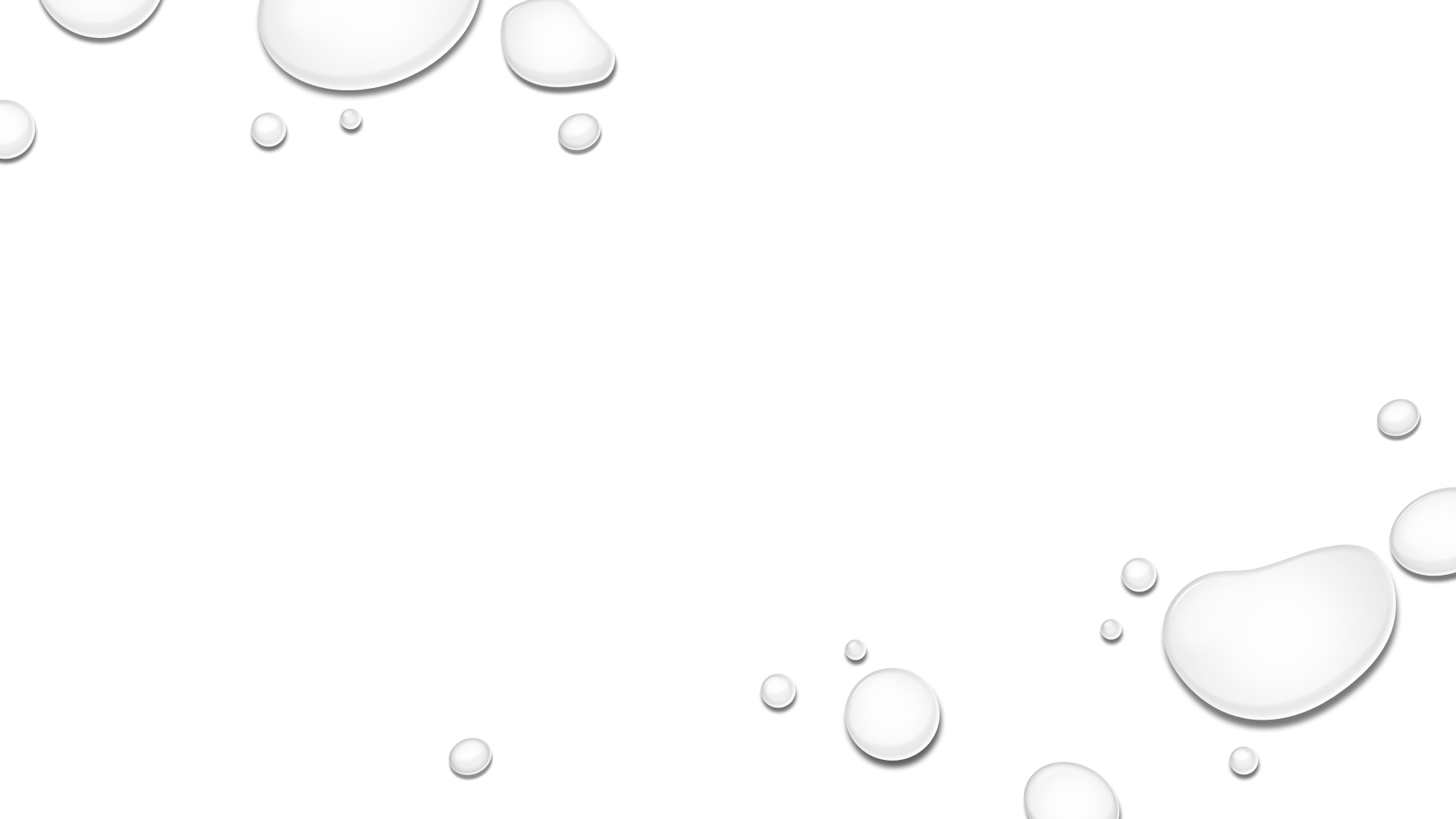 Return to capital in the form of interest and profit is an essential ingredient of engineering economy studies.
4
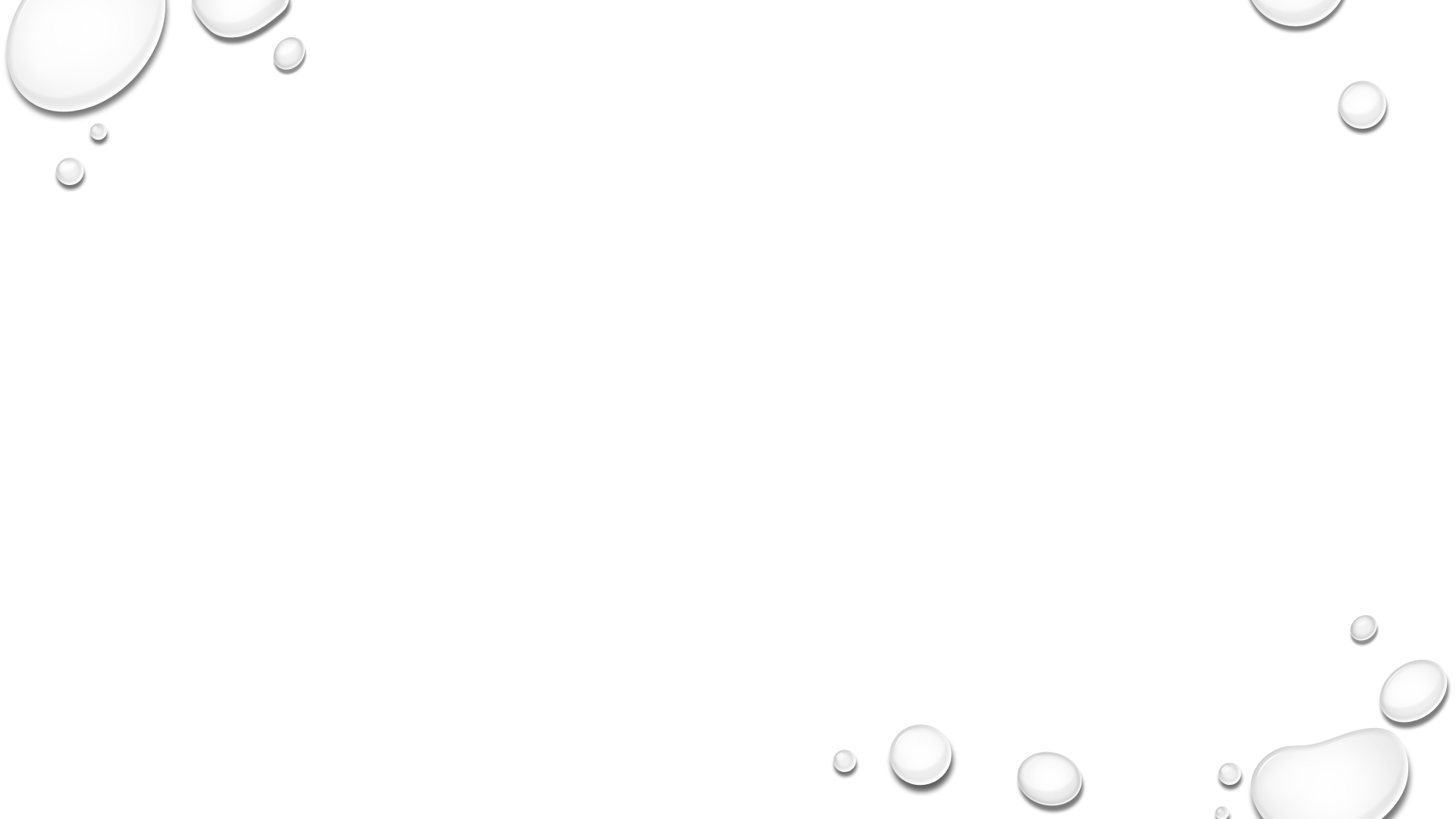 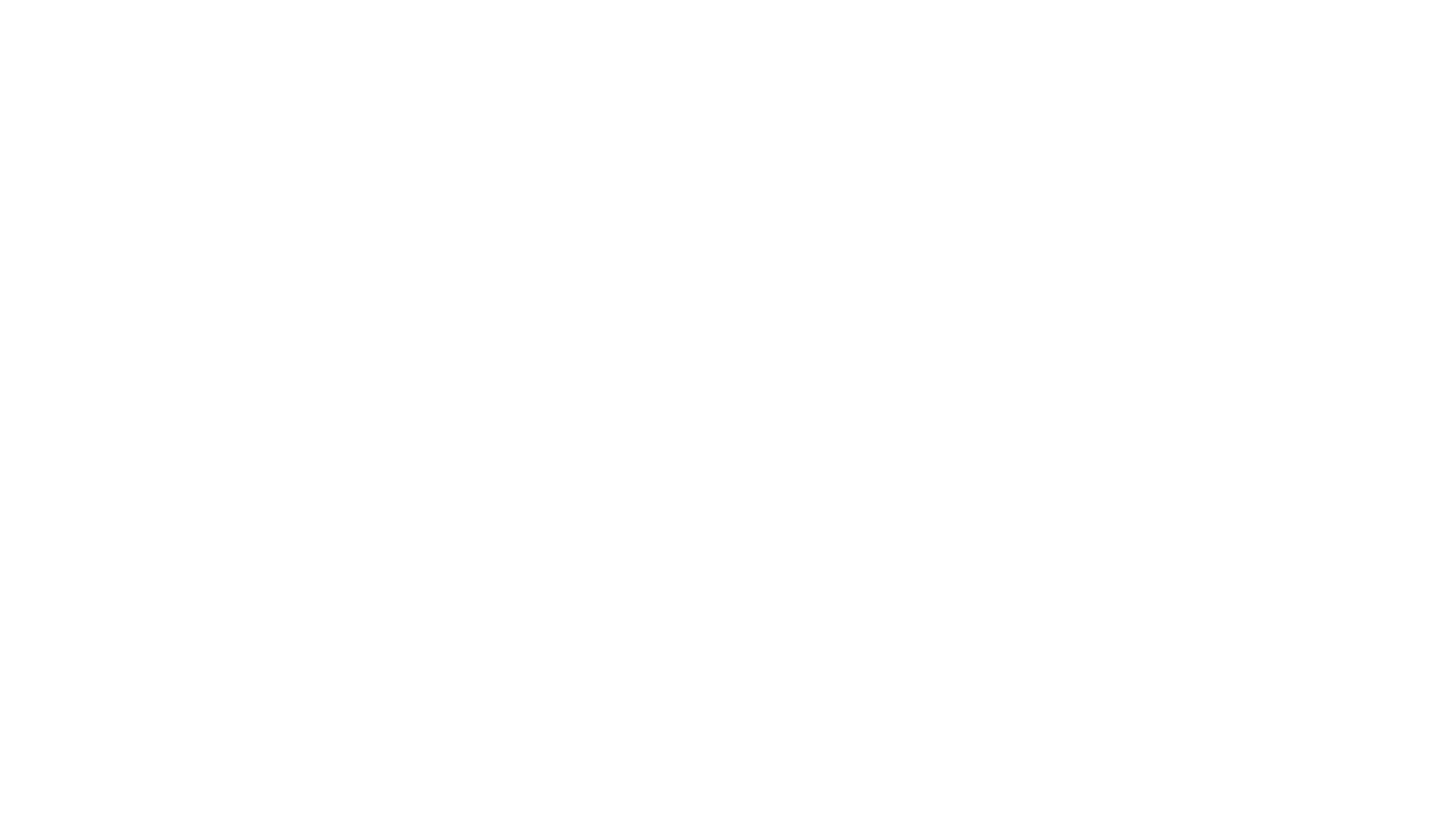 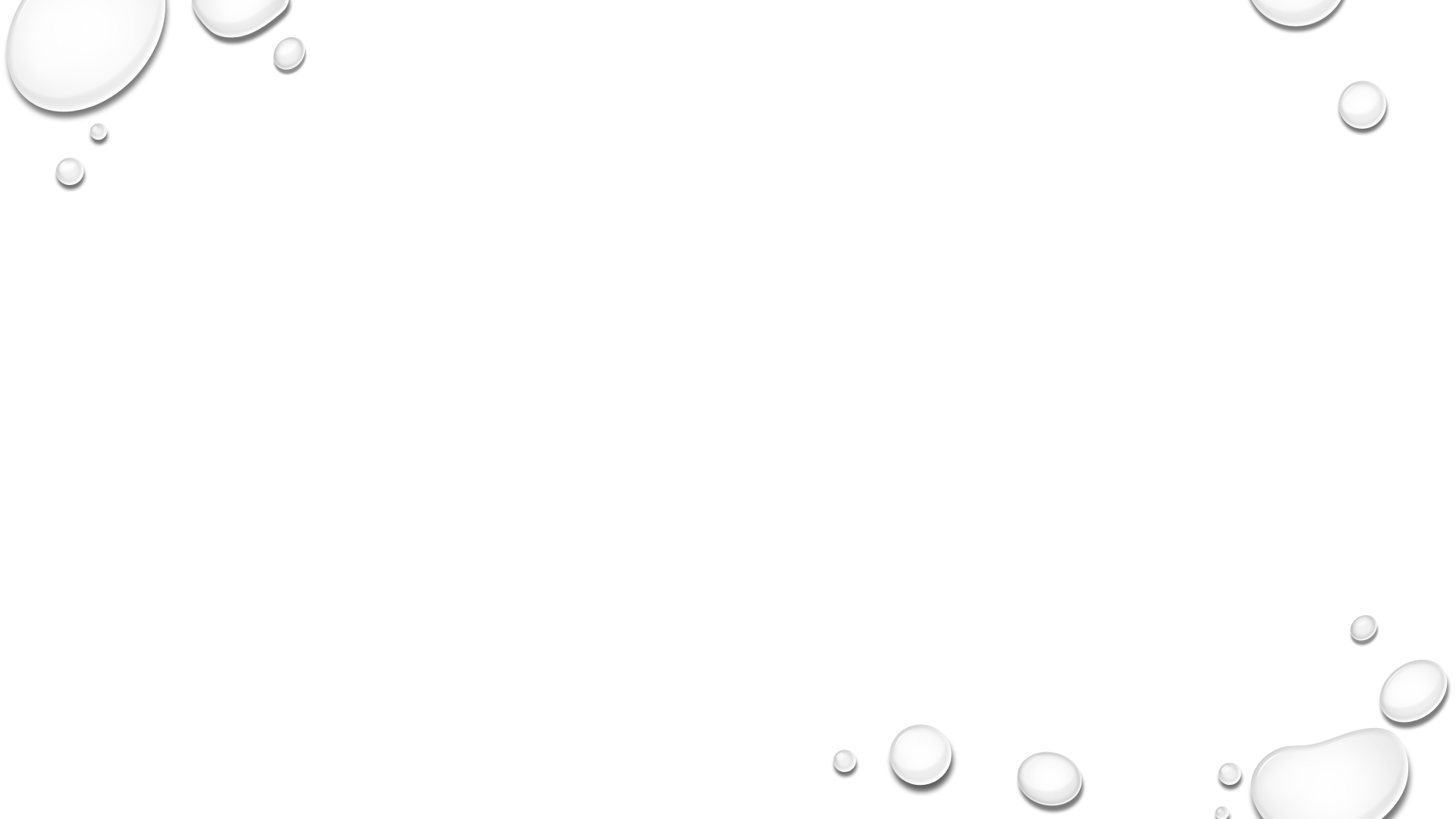 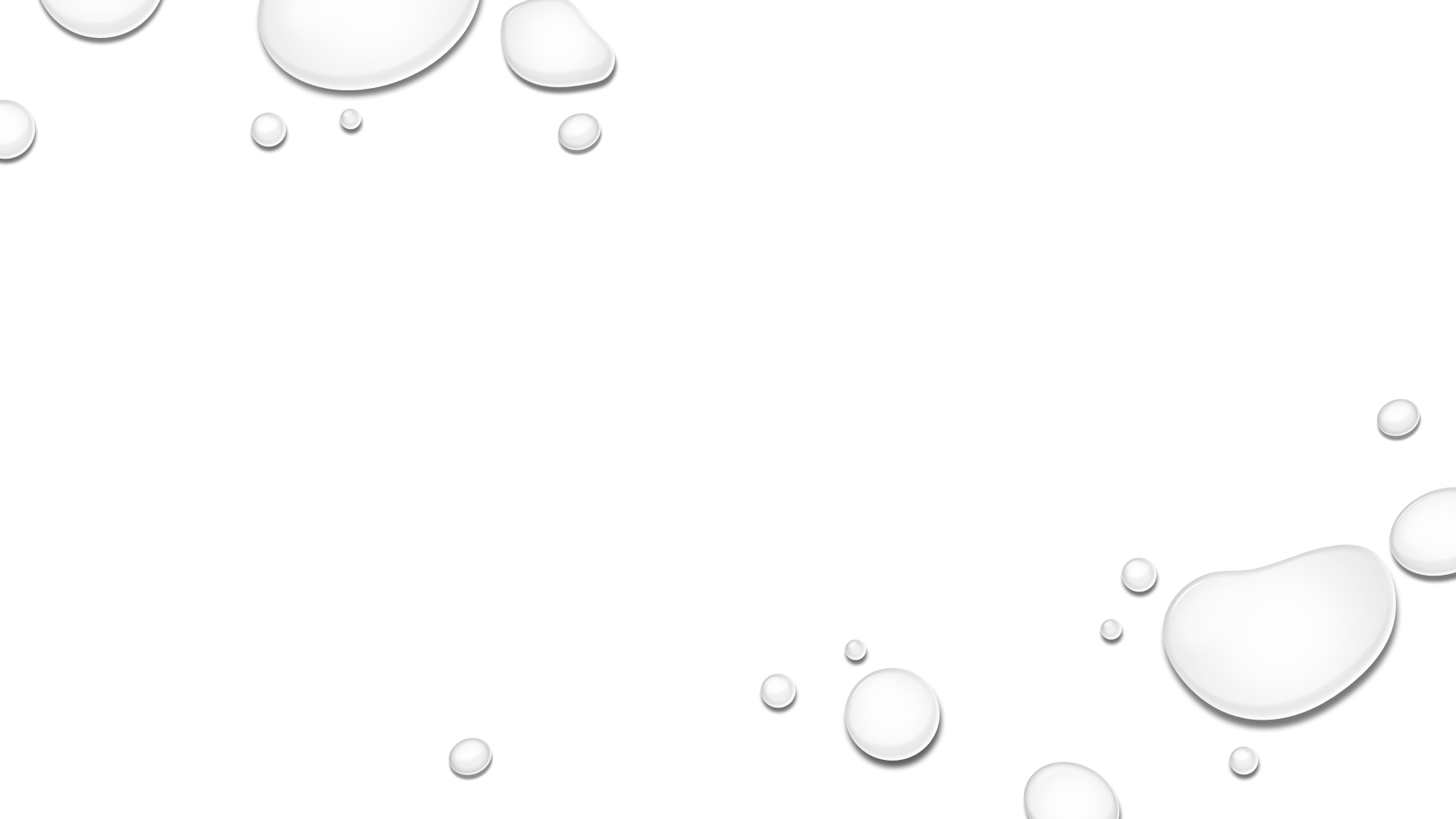 When the total interest earned or charged is linearly proportional to:
 (a) the initial amount of the loan (principal), 
(B) the interest rate, and 
(C) the number of interest periods, 
the interest and interest rate are said to be simple.
Simple Interest: infrequently used
5
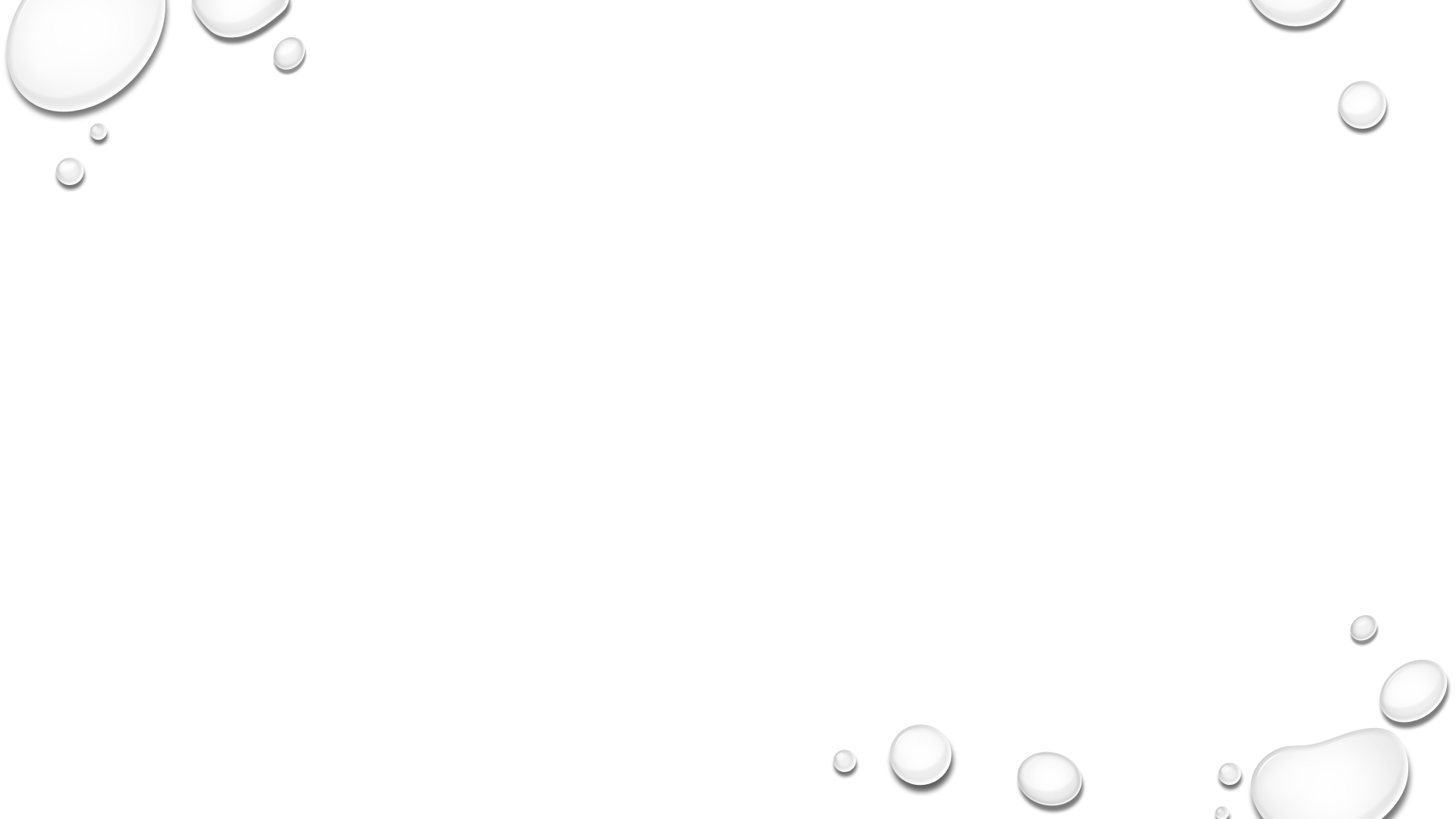 Computation of simple interest
The total interest, I, earned or paid may be computed using the formula below.
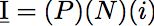 P = principal amount lent or borrowed
N = number of interest periods (e.g., years)
i = interest rate per interest period
The total amount repaid at the end of N interest periods is P + I.
6
If $5,000 were loaned for five years at a simple interest rate of 7% per year, the interest earned would be
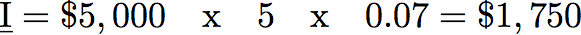 So, the total amount repaid at the end of five years would be the original amount ($5,000) plus the interest ($1,750), or $6,750.
7
Compound interest reflects both the remaining principal and any accumulated interest.  For $1,000 at 10%…
Compound interest is commonly used in personal and professional financial transactions.
8
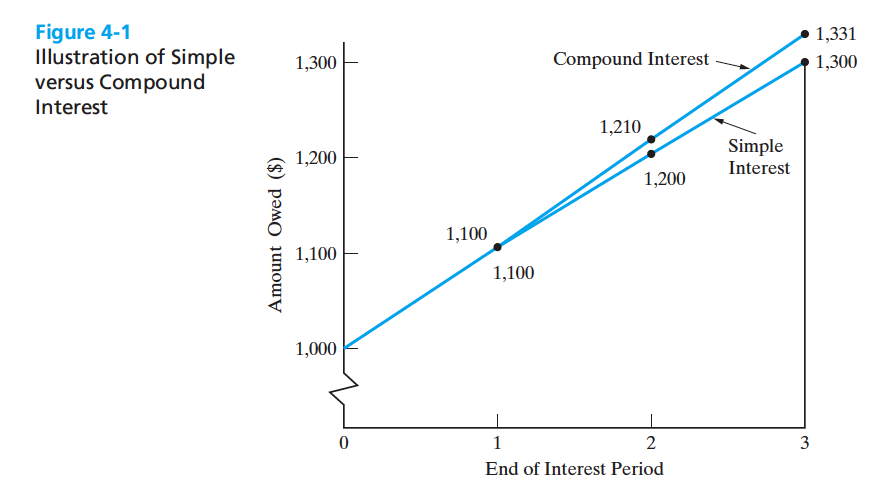 9
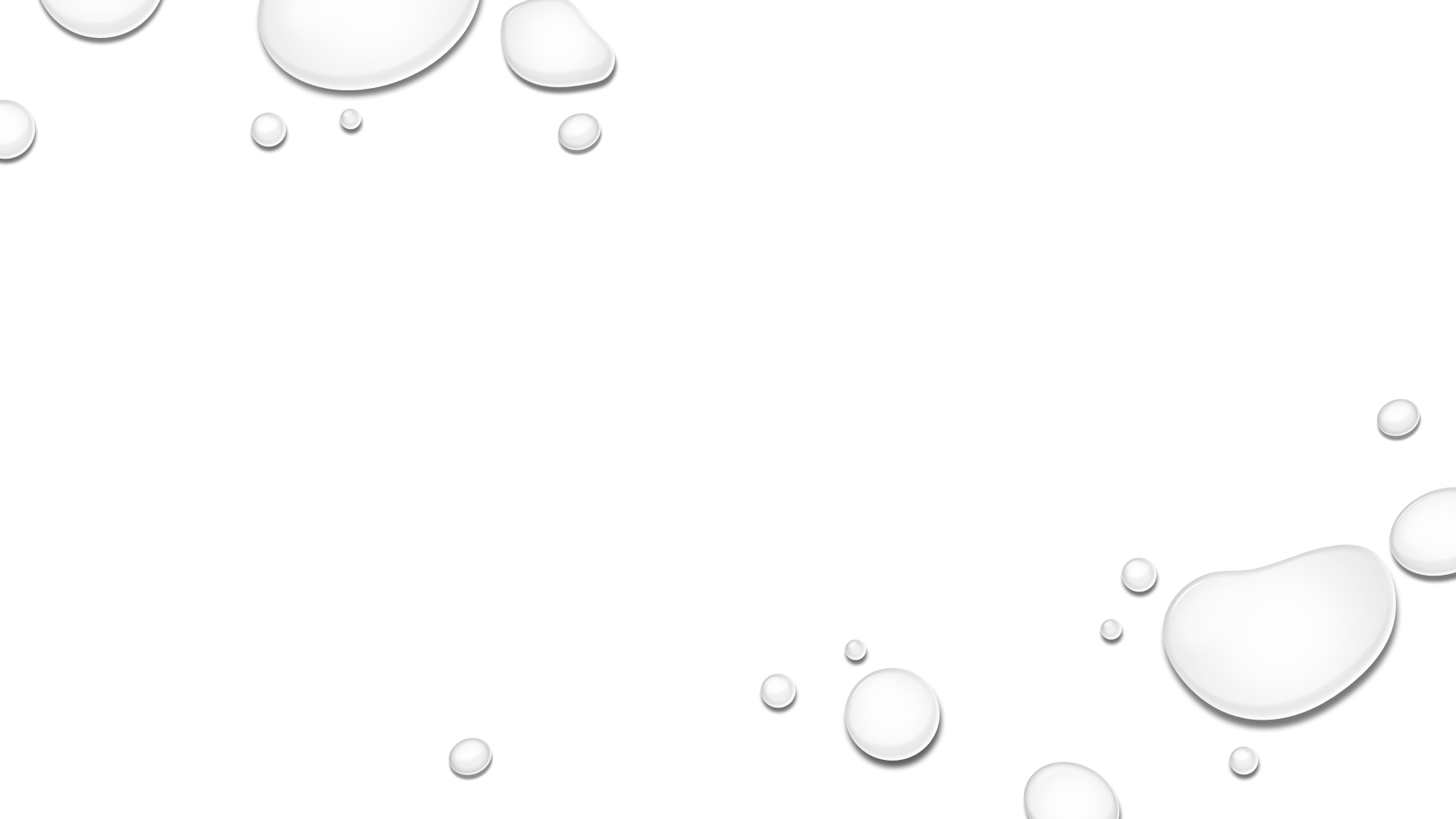 Economic equivalence allows us to compare alternatives on a common basis.
10
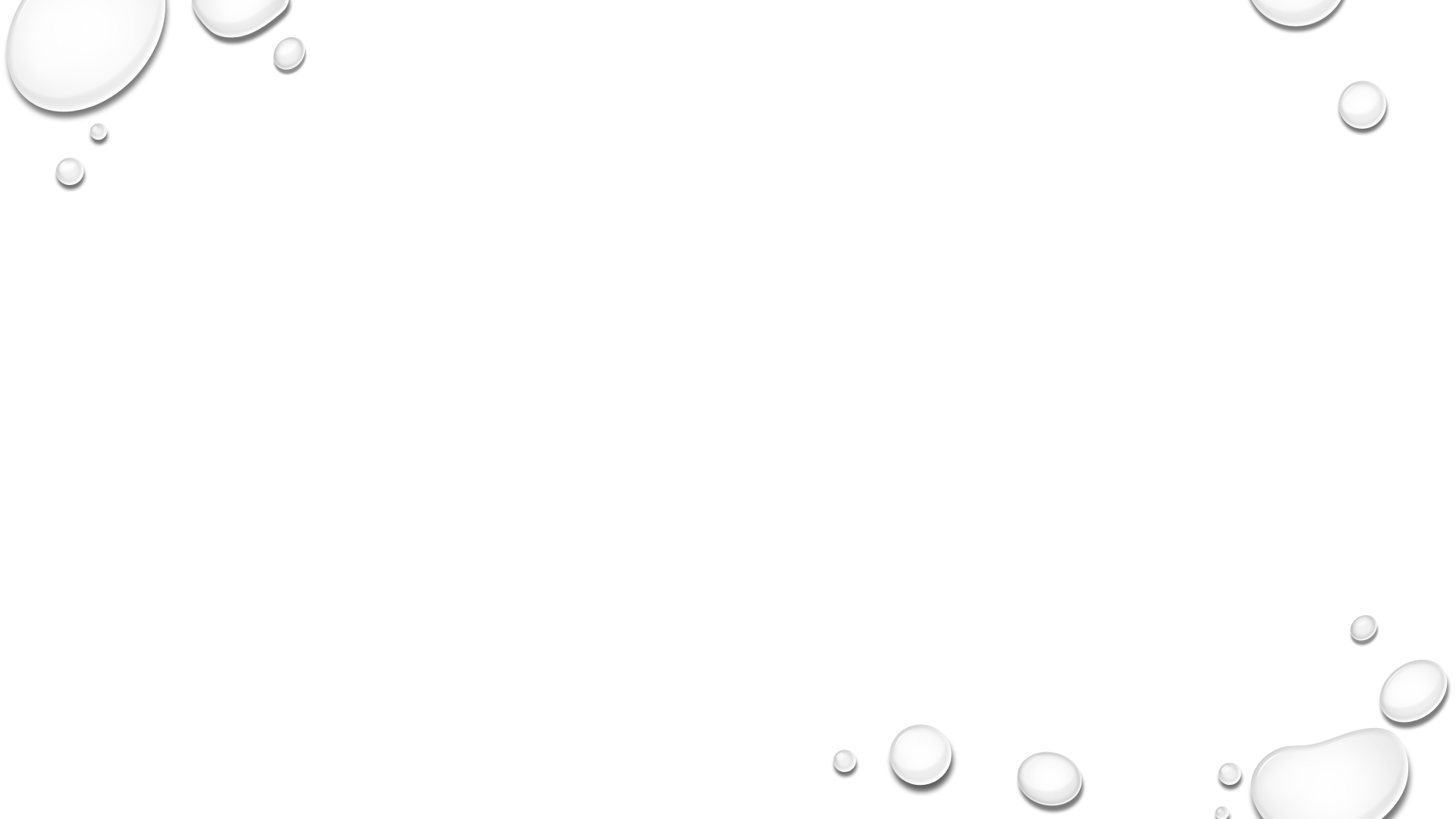 We need some tools to find economic equivalence.
Notation used in formulas for compound interest calculations.
i = effective interest rate per interest period
N = number of compounding (interest) periods
P = present sum of money; equivalent value of one or more cash flows at a reference point in time; the present
F = future sum of money; equivalent value of one or more cash flows at a reference point in time; the future
A = end-of-period cash flows in a uniform series continuing for a certain number of periods, starting at the end of the first period and continuing through the last
11
Pause and Solve!
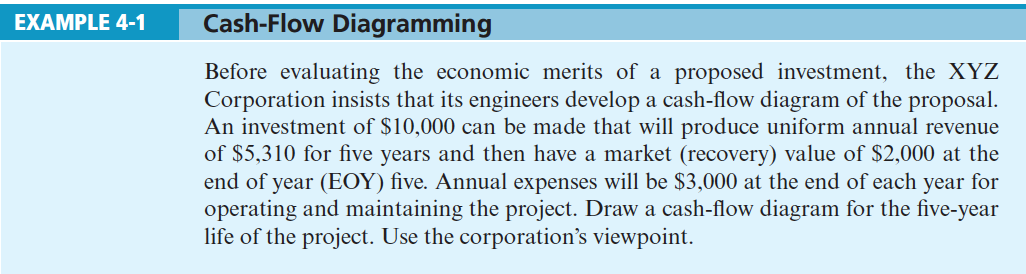 12
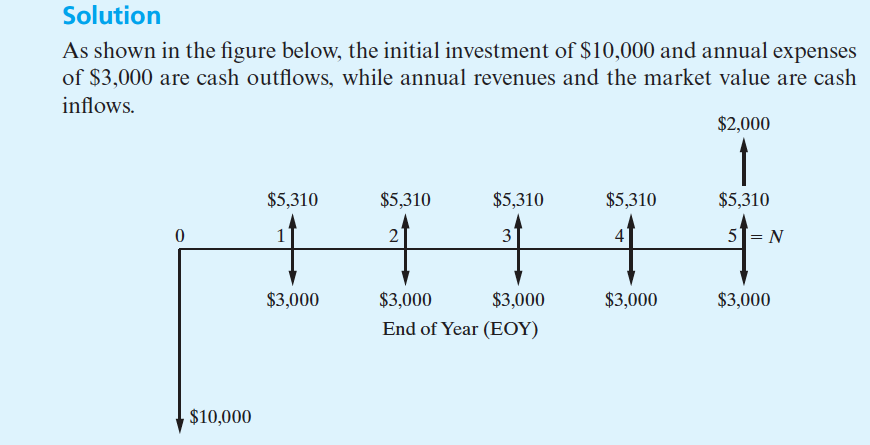 13
A cash flow diagram is an indispensable tool for clarifying and visualizing a series of cash flows. (Plan 3 of the example)
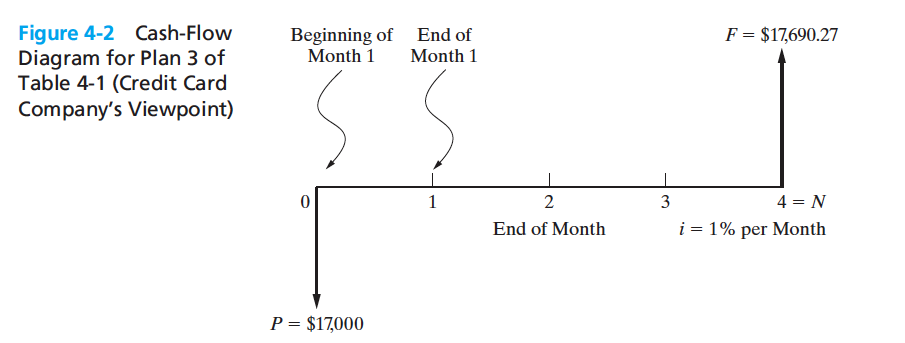 14
A cash flow diagram is an indispensable tool for clarifying and visualizing a series of cash flows. (Plan 2 of the example)
15
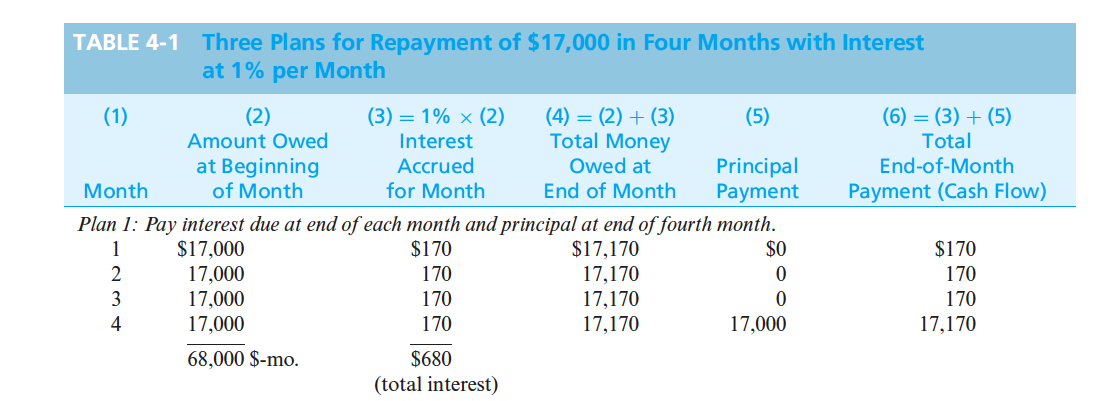 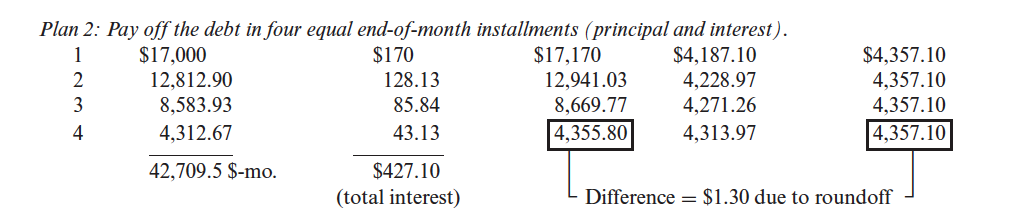 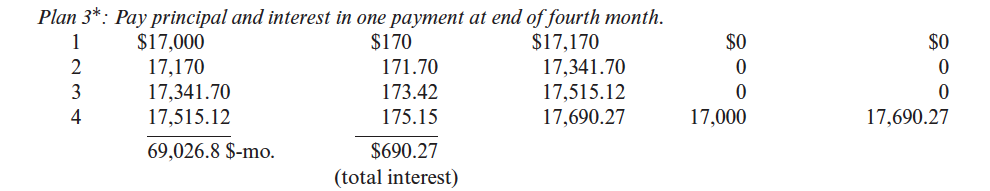 16
Economic Equivalance
This brings us back to the concept of economic equivalence. If the interest rate remains at 1% per month, you should be indifferent as to which plan you use to repay the $17,000 to your credit card company. 
This assumes that you are charged 1% of the outstanding principal balance (which includes any unpaid interest) each month for the next four months. 
If interest rates in the economy go up and increase your credit card rate to say, 1.25% per month, the plans are no longer equivalent. 
What varies among the three plans is the rate at which principal is repaid and how interest is repaid.
17
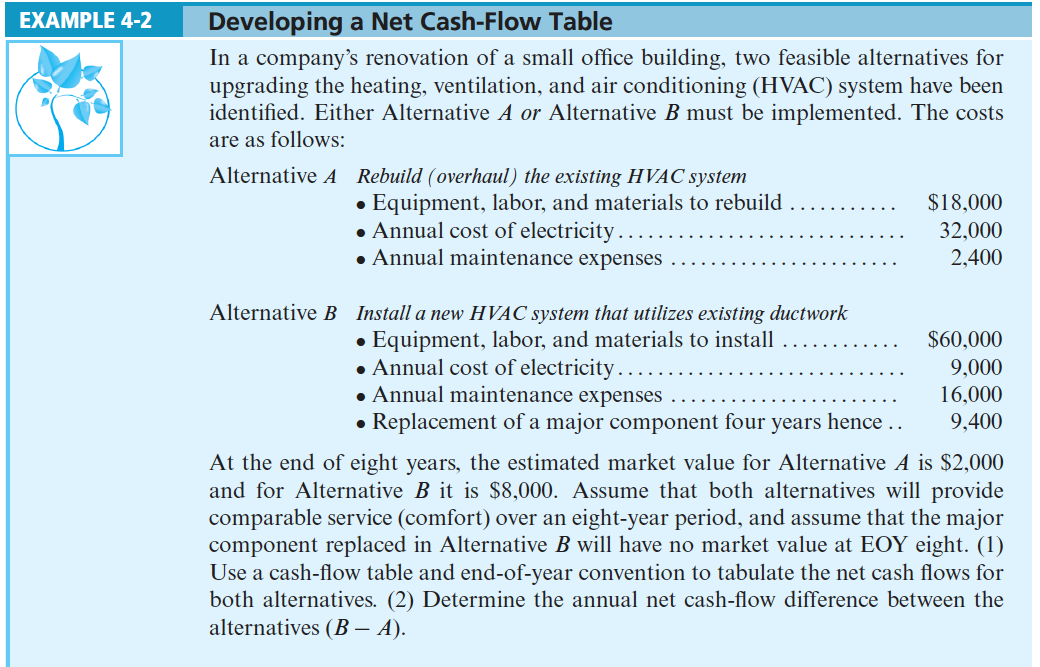 18
Cash flow tables are essential to modeling engineering economy problems in a spreadsheet
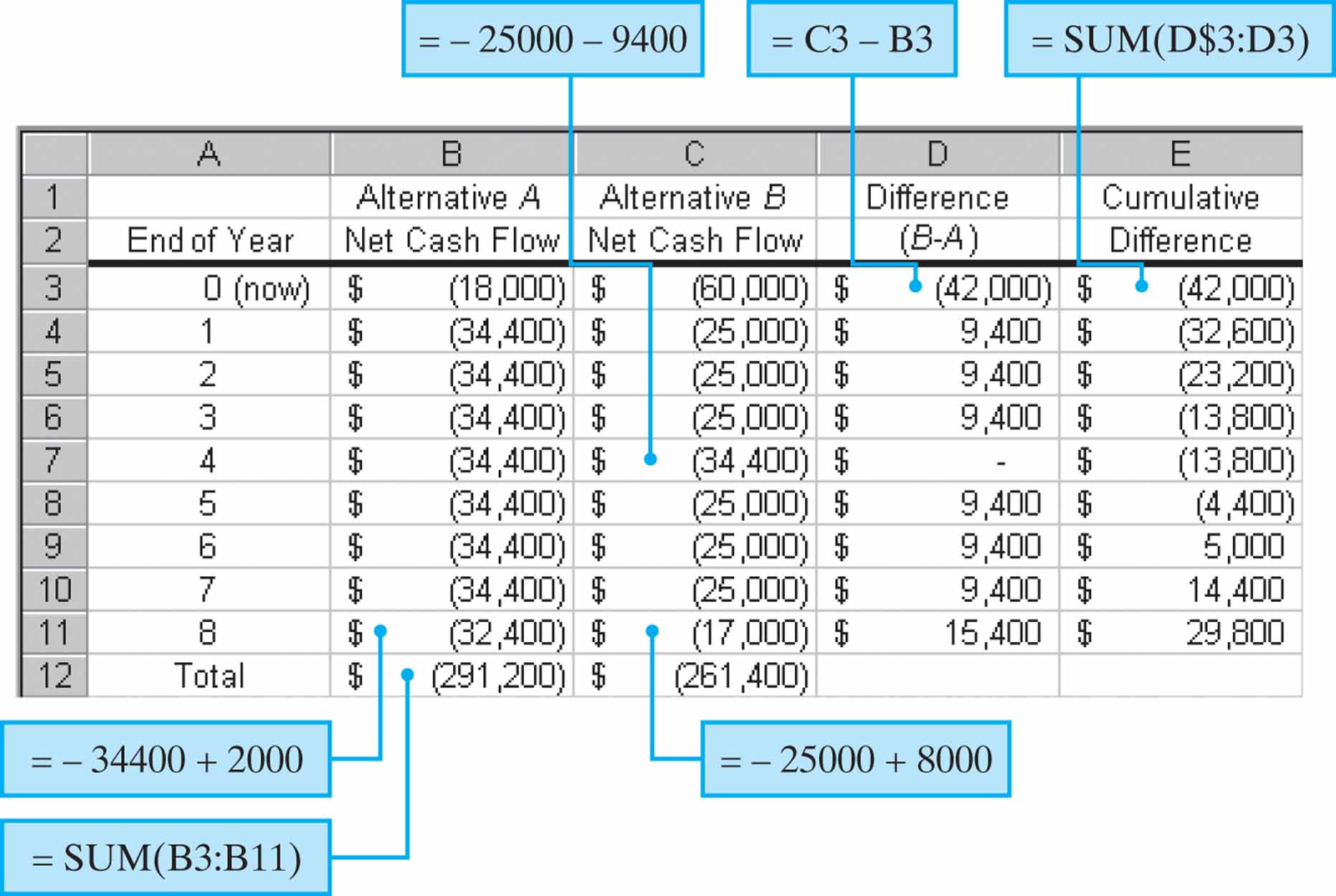 19
Analysis of the Data Results
On the basis of these results, several points can be made: 
(1) doing nothing is not an option—either A or B must be selected; 
(2) even though positive and negative cash flows are included in the table, on balance we are investigating two “cost-only” alternatives; 
(3) a decision between the two alternatives can be made just as easily on the difference in cash flows (i.e., On the avoidable difference) as it can on the stand-alone net cash flows for alternatives A and B; 
(4) alternative B has cash flows identical to those of alternative A, except for the differences shown in the table, so if the avoidable difference can “pay its own way,” alternative B is the recommended choice; 
(5) cash-flow changes caused by inflation or other suspected influences could have easily been inserted into the table and included in the analysis; and
(6) it takes six years for the extra $42,000 investment in alternative B to generate sufficient cumulative savings in annual expenses to justify the higher investment. (This ignores the time value of money.) So, which alternative is better? We’ll be able to answer this question later when we consider the time value of money in order to recommend choices between alternatives.
20
We can apply compound interest formulas to “move” cash flows along the cash flow diagram.
Using the standard notation, we find that a present amount, P, can grow into a future amount, F, in N time periods at interest rate i according to the formula below.
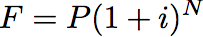 In a similar way we can find P given F by
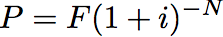 21
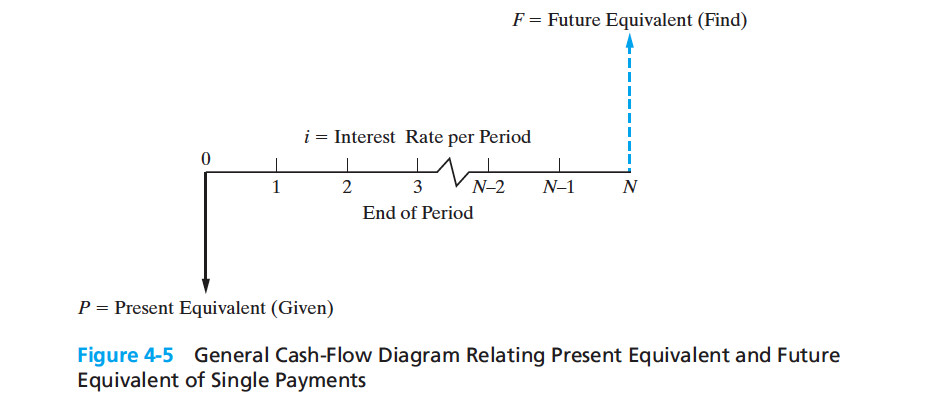 22
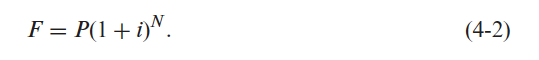 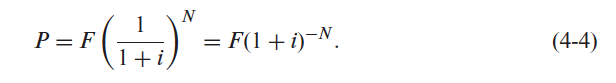 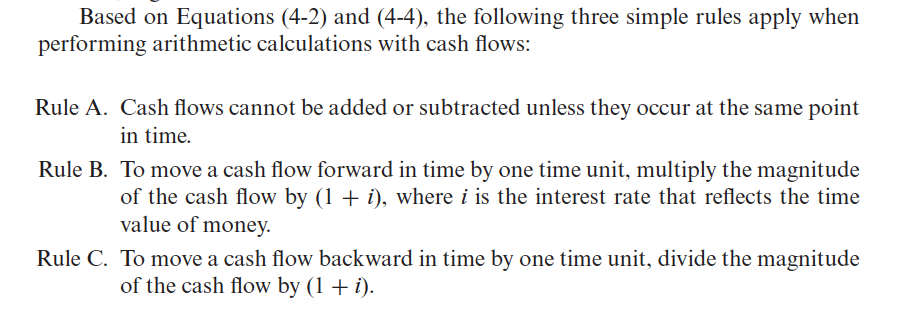 23
Finding F given P & Finding A Given P
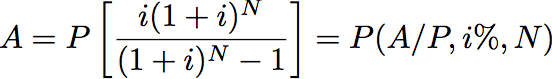 24
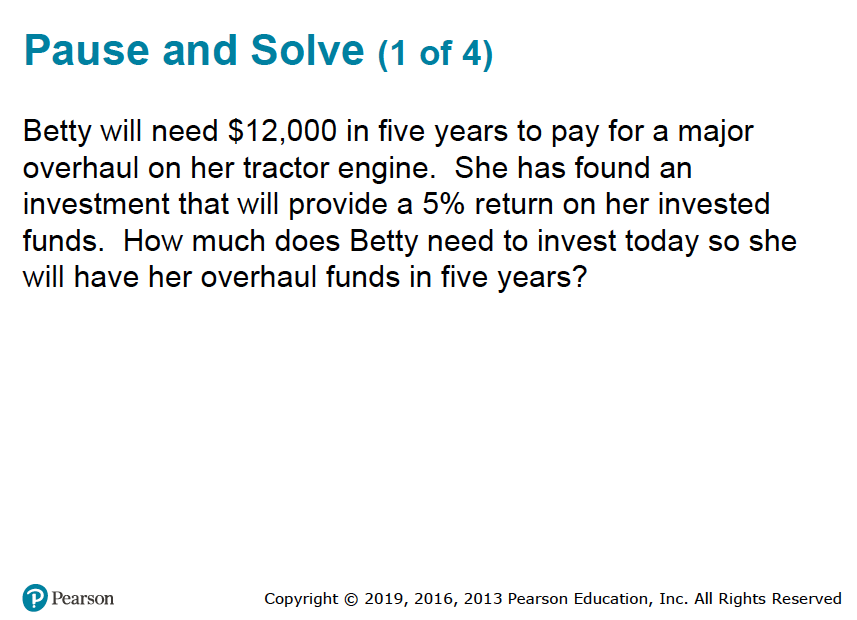 25
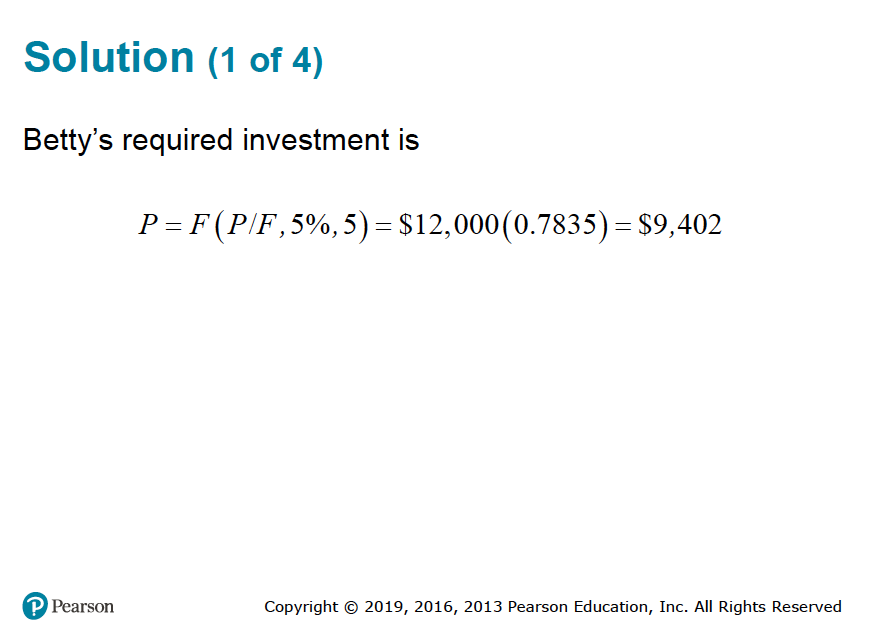 26
Finding P given A
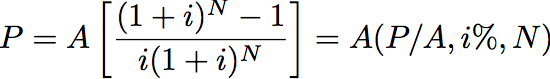 27
Finding P given F
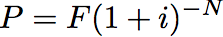 28
Finding A Given F & Finding F Given A
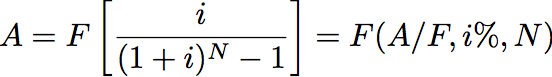 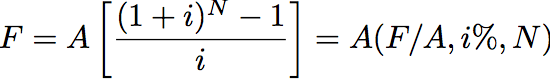 29
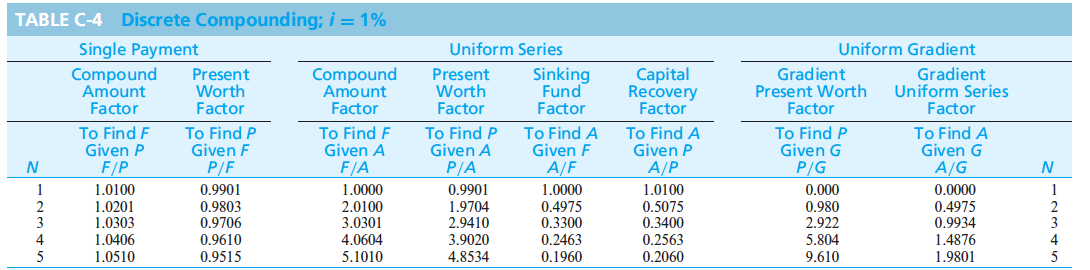 30
It is common to use standard notation for interest factors.
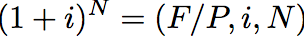 This is also known as the single payment compound amount factor.  The term on the right is read “F given P at i% interest per period for N interest periods.”
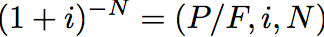 is called the single payment present worth factor.
31
We can use these to find economically equivalent values at different points in time.
$2,500 at time zero is equivalent to how much after six years if the interest rate is 8% per year?
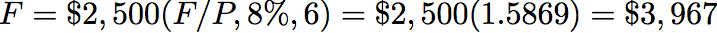 $3,000 at the end of year seven is equivalent to how much today (time zero) if the interest rate is 6% per year?
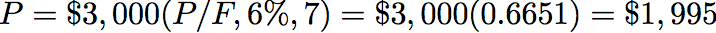 32
There are interest factors for a series of end-of-period cash flows, i.e. Finding F given A
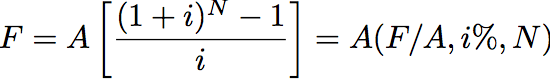 How much will you have in 40 years if you save $3,000 each year and your account earns 8% interest each year?
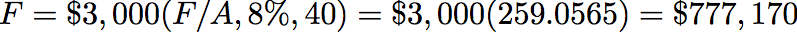 33
Finding the present amount from a series of end-of-period cash flows, i.e. Finding P given A
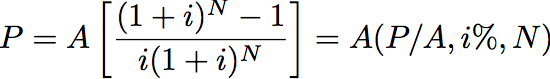 How much would be needed today to provide an annual amount of $50,000 each year for 20 years, at 9% interest each year?
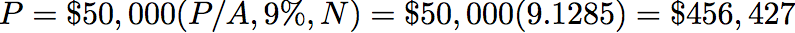 34
Finding A when given F
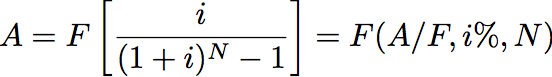 How much would you need to set aside each year for 25 years, at 10% interest, to have accumulated $1,000,000 at the end of the 25 years?
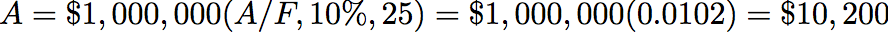 35
Finding A when given P
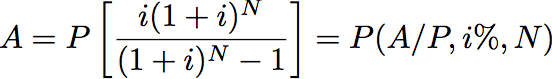 If you had $500,000 today in an account earning 10% each year, how much could you withdraw each year for 25 years?
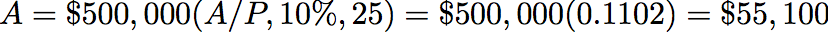 36
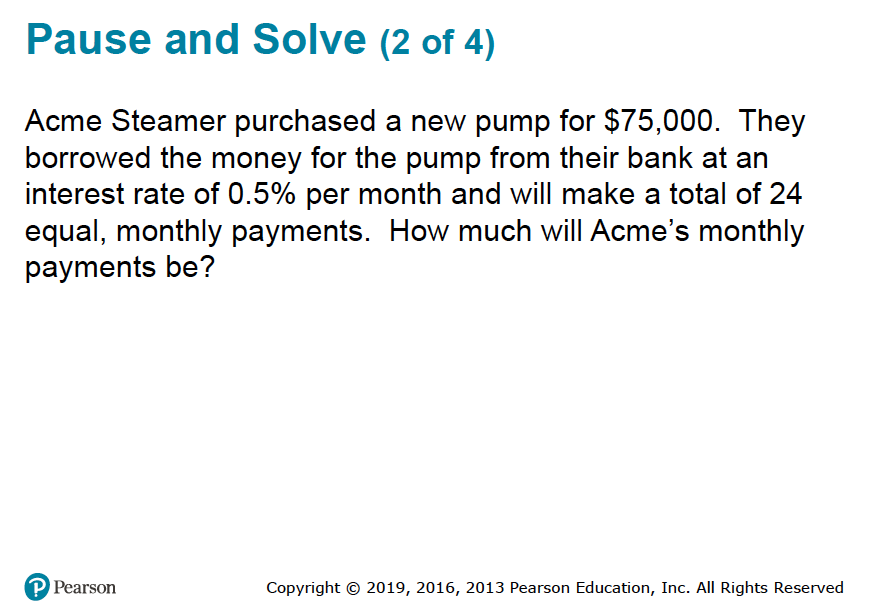 37
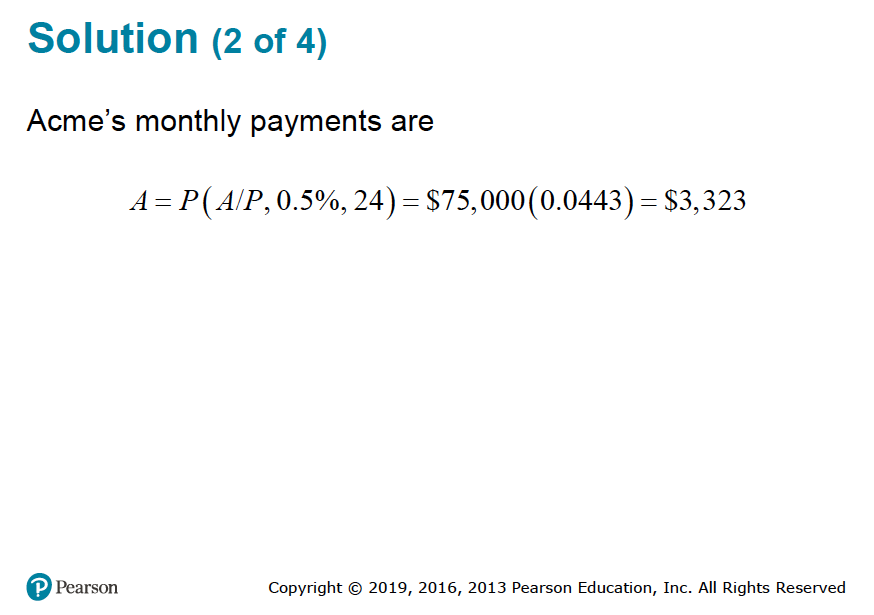 38
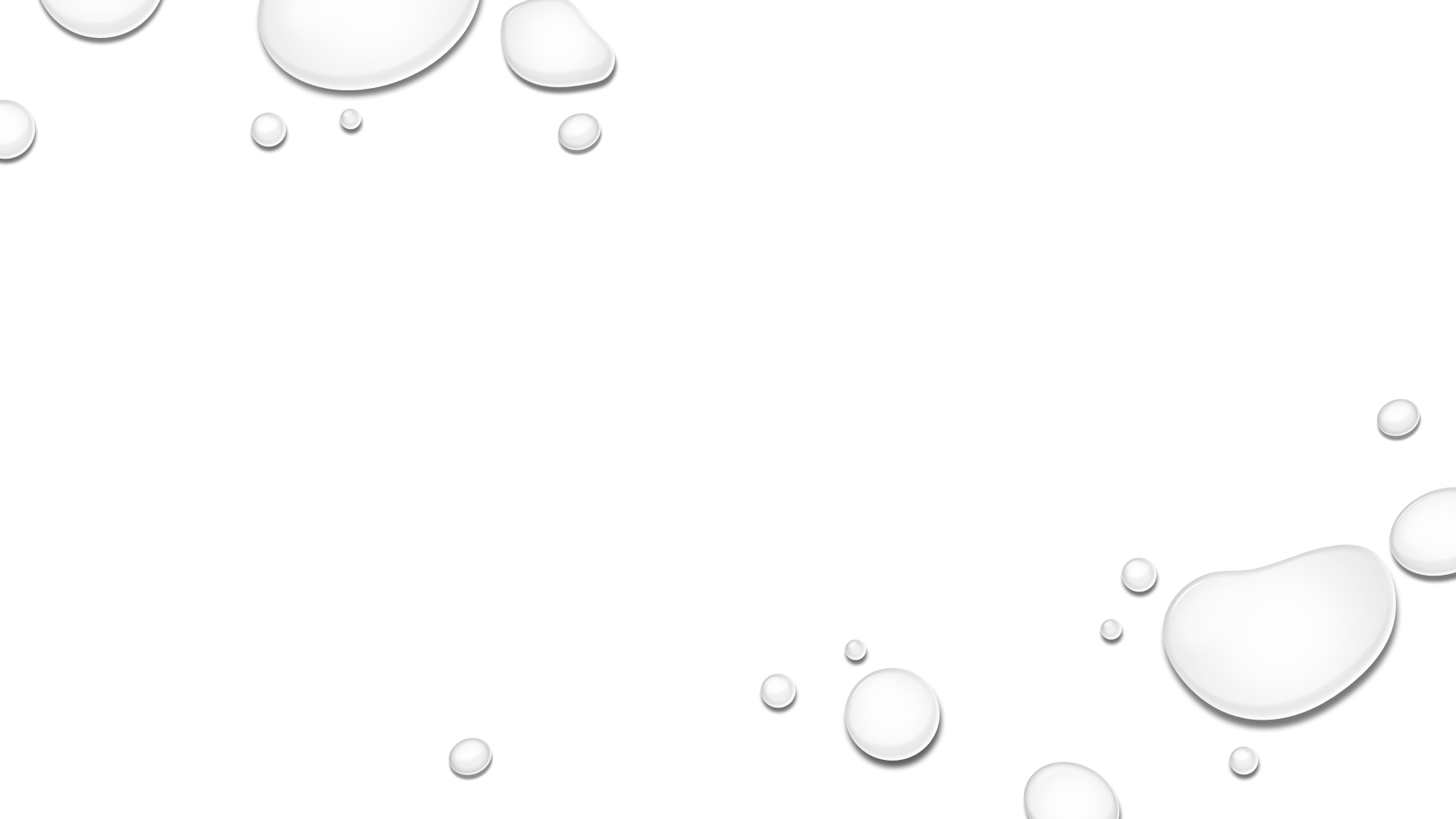 It can be challenging to solve for N or i.
39
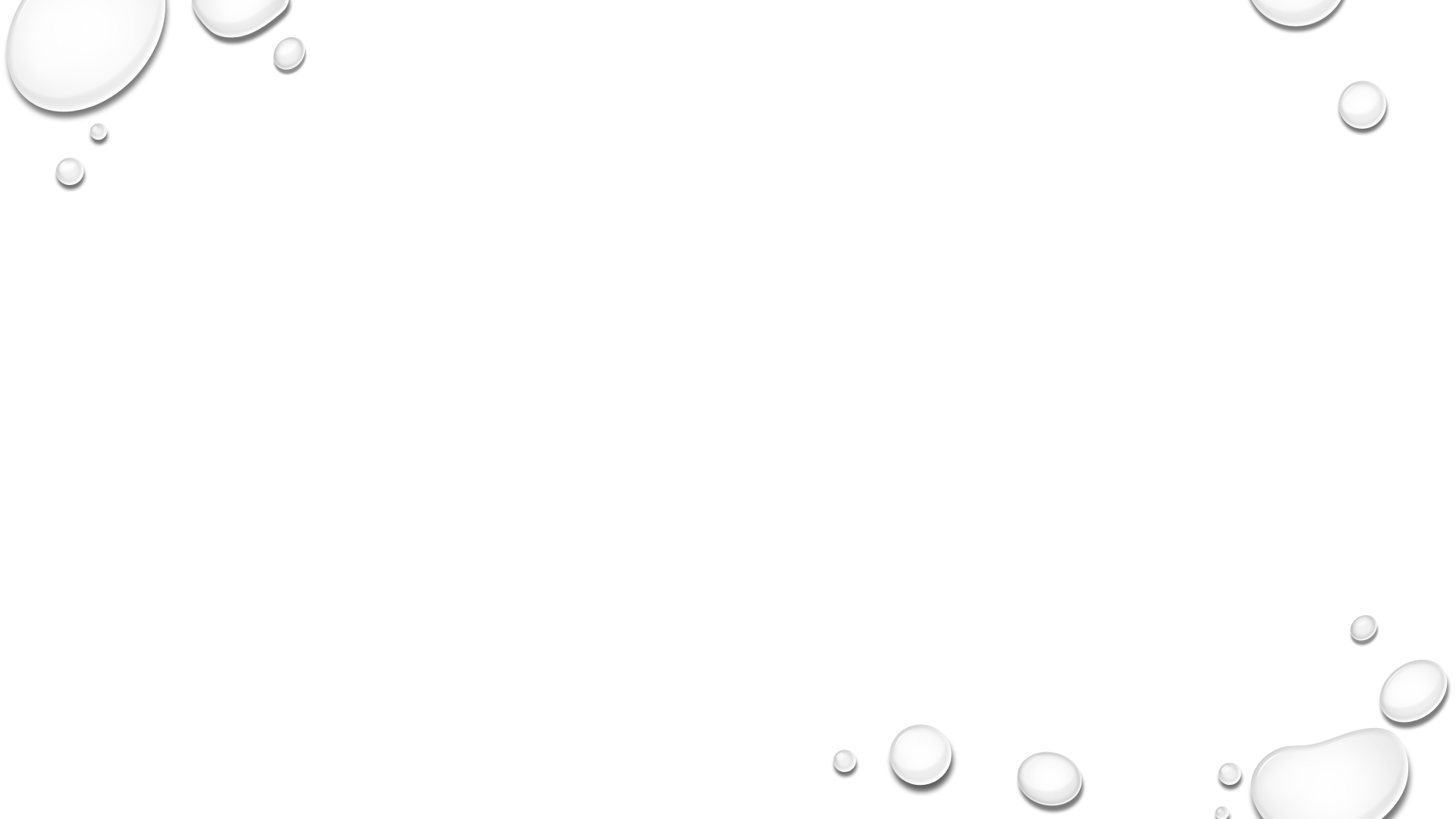 Finding N
Acme borrowed $100,000 from a local bank, which charges them an interest rate of 7% per year.  If Acme pays the bank $8,000 per year, how many years will it take to pay off the loan?
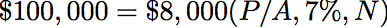 So,
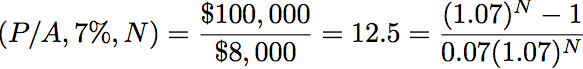 This can be solved by using the interest tables and interpolation, but we generally resort to a computer solution.
40
Finding i
Jill invested $1,000 each year for five years in a local company and sold her interest after five years for $8,000.  What annual rate of return did Jill earn?
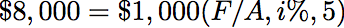 So,
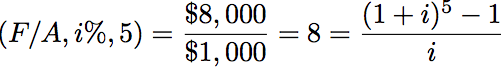 Again, this can be solved using the interest tables and interpolation, but we generally resort to a computer solution.
41
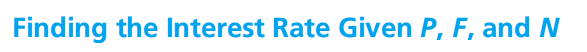 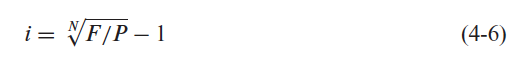 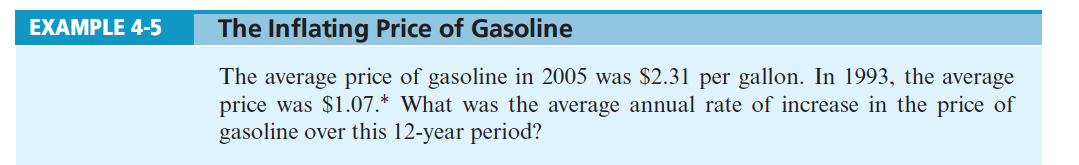 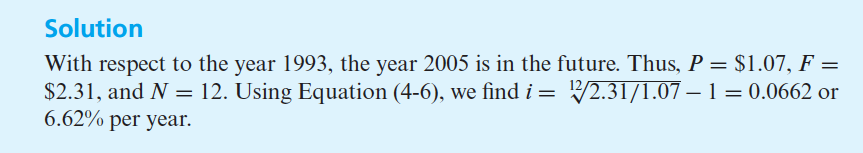 42
There are specific spreadsheet functions to find N and i.
The Excel function used to solve for N is
NPER(rate, pmt, pv), which will compute the number of payments of magnitude pmt required to pay off a present amount (pv) at a fixed interest rate (rate).
The Excel function used to solve for i is
RATE(nper, pmt, pv, fv), which returns a fixed interest rate for an annuity of pmt that lasts for nper periods to either its present value (pv) or future value (fv).
43
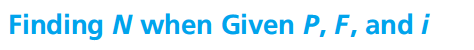 We can use the equivalence relationship given in Equation (4-2) to obtain an expression for N.
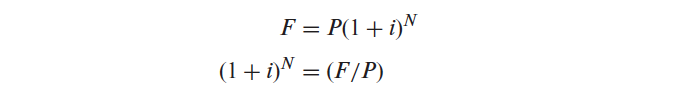 Using logarith we can solve this problem:
N log (1 + i) = log (F/P)
N = log (F/P) / log (1+i)
For example, how long would it take for $500 invested today at 15% interest per year to be worth $1,000?
N= log (1000/500) / log (1+ 0.15) = 0.301 / 0.0607 = 4.96 
or approximately 5 years.
44
Pause & Solve
Example 4-6 Credit Card Minimum 
Payment Credit cards are great in moderation. To help boost your FICO score, always pay your credit card balance (all of it) on time. Avoid late fees and penalties! Also keep your credit card charges to one-fourth of your credit limit. For example, a credit card balance of $1,000 will be one-fourth of your limit of $4,000 and will incur a monthly payment of $22.24 at 1% per month. This payment will be avoided if you can pay off all the $1,000 that you have charged to your credit card. About how many months has the credit card company built into its calculation of the $22.24 monthly payment?
Solution
Set up an equation for the equivalence of $22.24 per month to repay $1,000 when the interest rate is 1% per month:
$1, 000 = $22.24 (P/A, 1%,N)

44.964 = (P/A, 1%,N)

From Table C-4, we see that N is approximately 60 months.
45
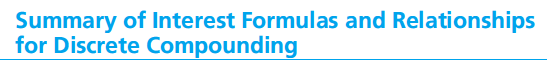 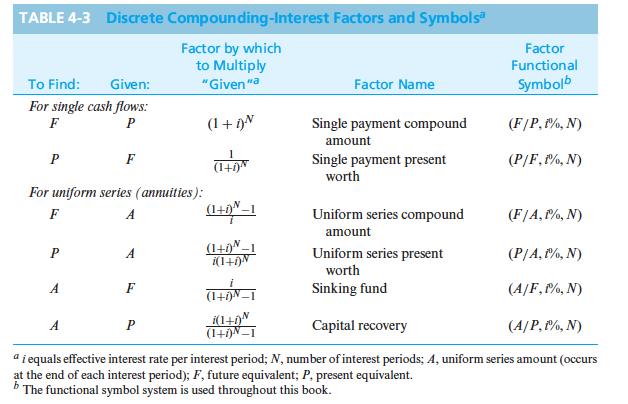 46
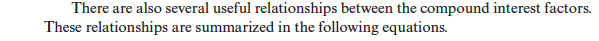 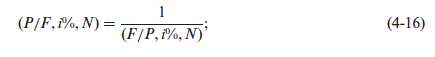 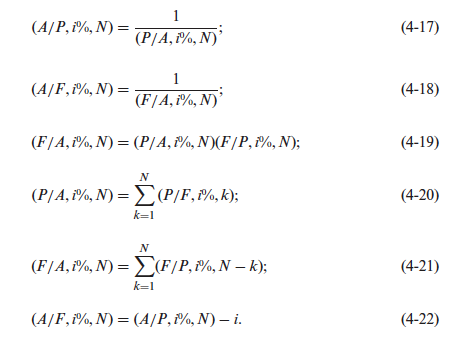 47
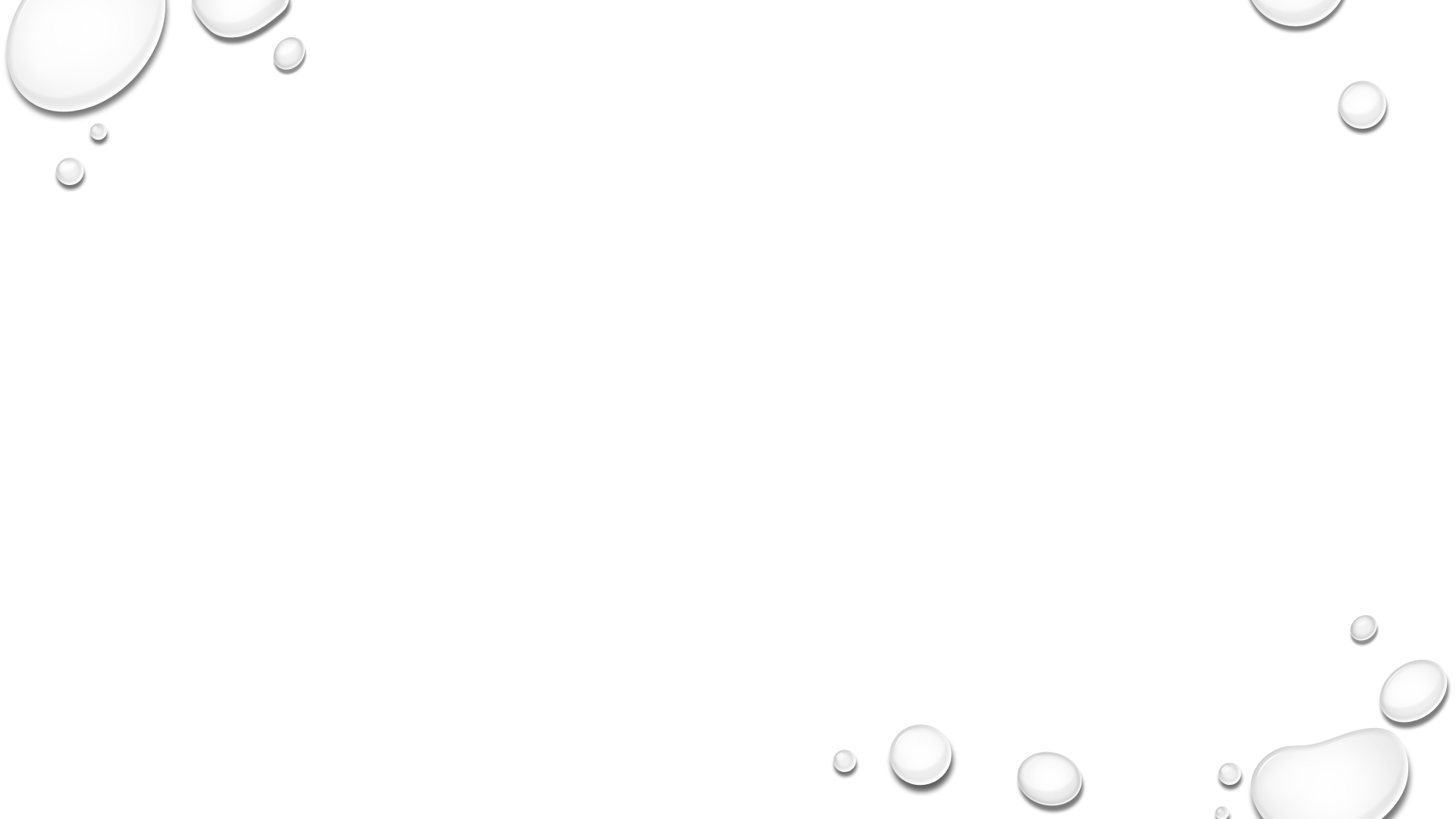 We need to be able to handle cash flows that do not occur until some time in the future.
48
Finding the value at time 0 of a deferred annuity is a two-step process.
Use (P/A, i%, N-J) find the value of the deferred annuity at the end of period J (where there are N-J cash flows in the annuity).
Use (P/F, i%, J) to find the value of the deferred annuity at time zero.
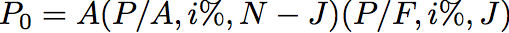 49
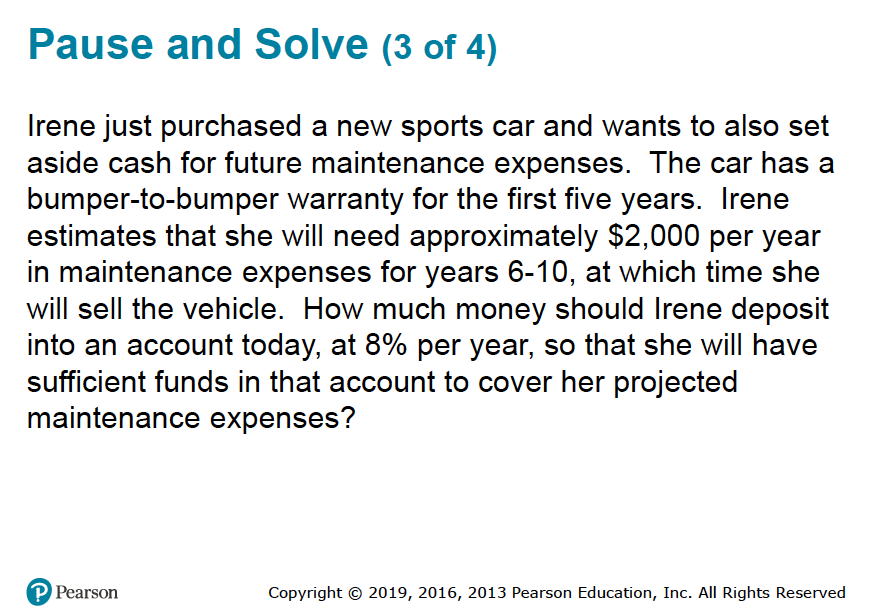 50
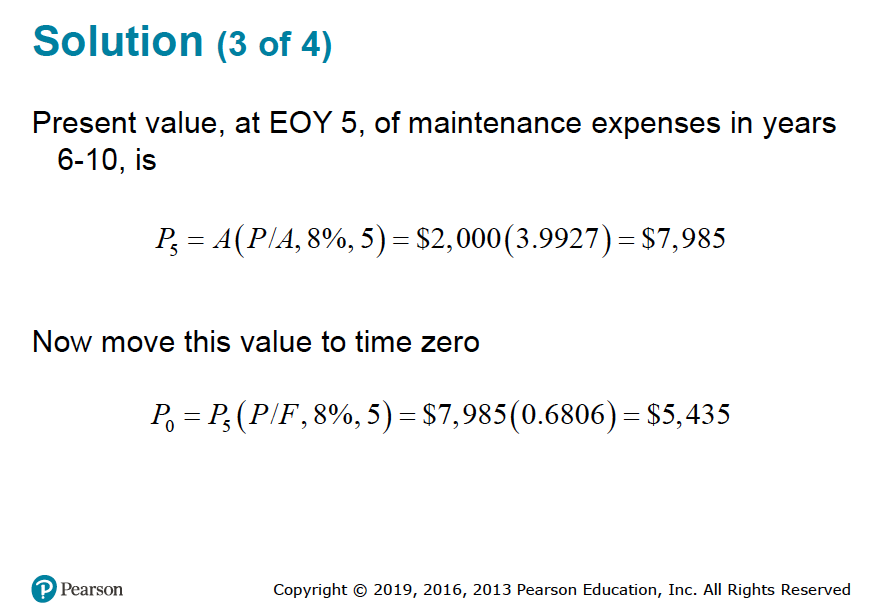 51
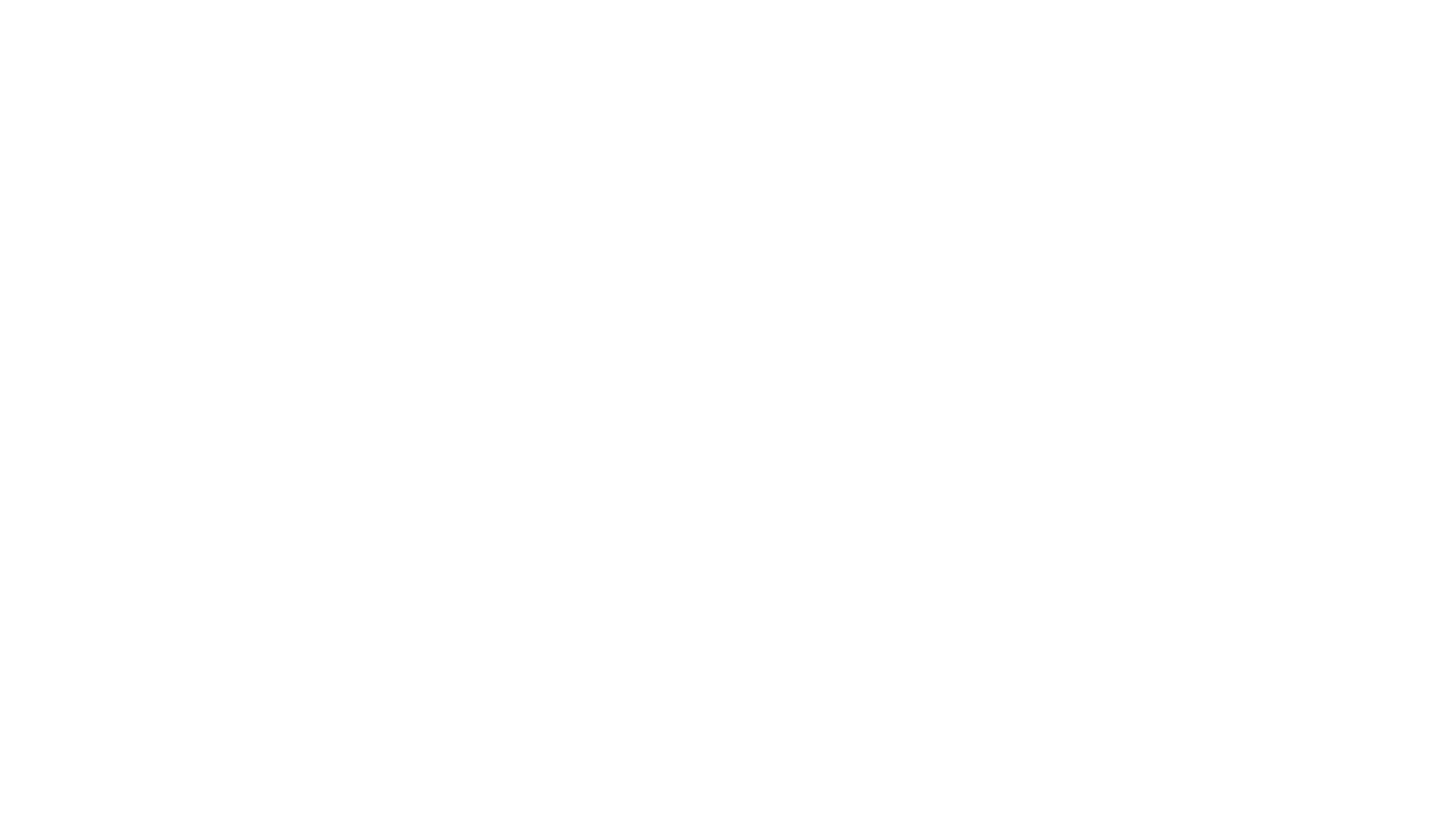 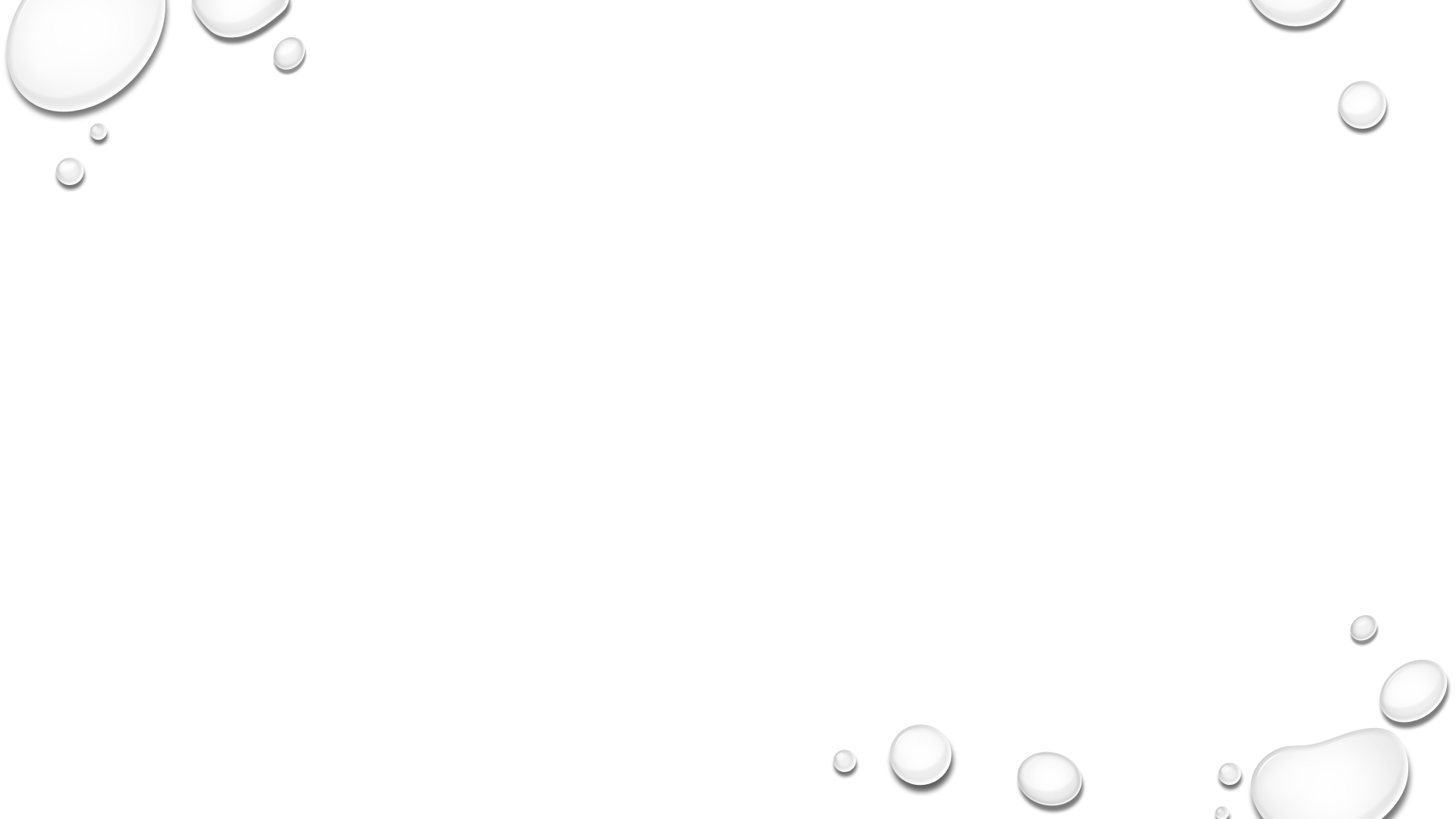 Sometimes cash flows change by a constant amount each period.
We can model these situations as a uniform gradient of cash flows. The table shows such a gradient.
52
It is easy to find the present value of a uniform gradient series.
Similar to the other types of cash flows, there is a formula (albeit quite complicated) we can use to find the present value, and a set of factors developed for interest tables.
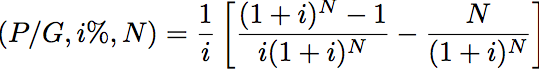 53
We can also find A or F equivalent to a uniform gradient series.
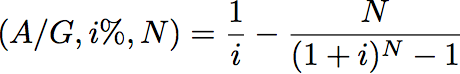 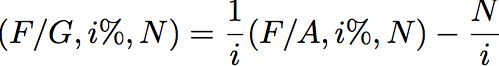 54
The annual equivalent of this series of cash flows can be found by considering an annuity portion of the cash flows and a gradient portion.
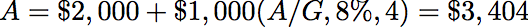 55
Sometimes cash flows change by a constant rate,  ,each period--this is a geometric gradient series.
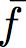 This table presents a geometric gradient series.  It begins at the end of year 1 and has a rate of growth,    , of 20%.
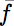 56
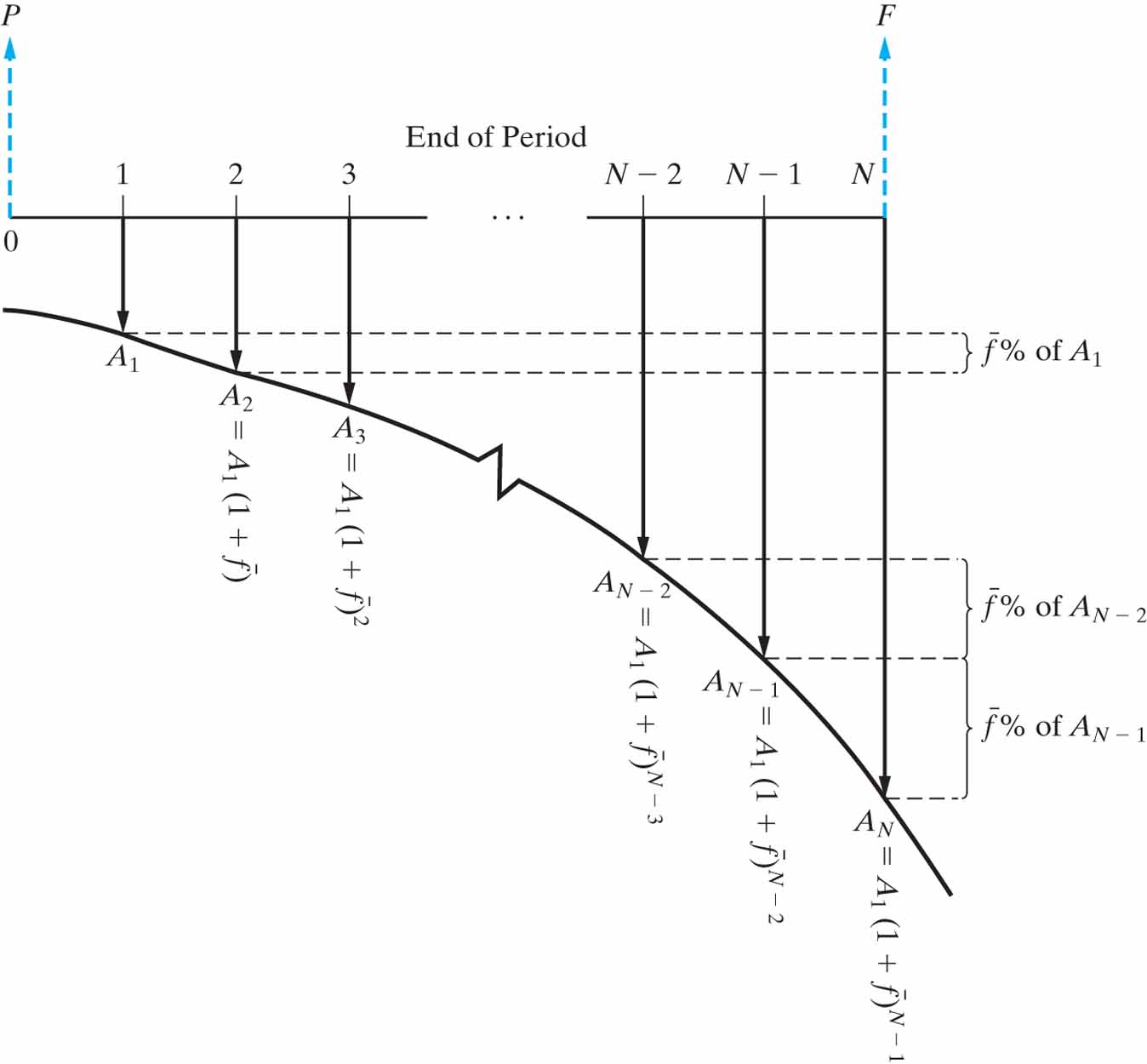 57
We can find the present value of a geometric series by using the appropriate formula below.
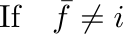 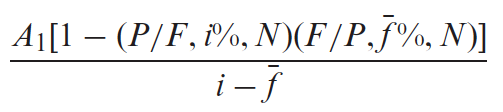 P =
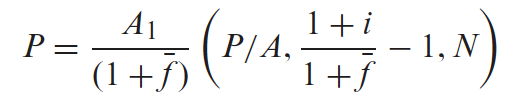 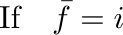 P =
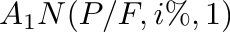 Where      is the initial cash flow in the series.
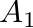 58
Pause and Solve (4 of 4)
Acme Miracle projects good things for their new weight loss pill, LoseIt. Revenues this year are expected to be $1.1 million, and Acme believes they will increase 15% per year ( ( ) for the next 5 years. What are the:

Present value (P), and

Equivalent annual amount (A) 
 
for the anticipated revenues? Acme uses an interest rate (i) of 20%.
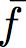 59
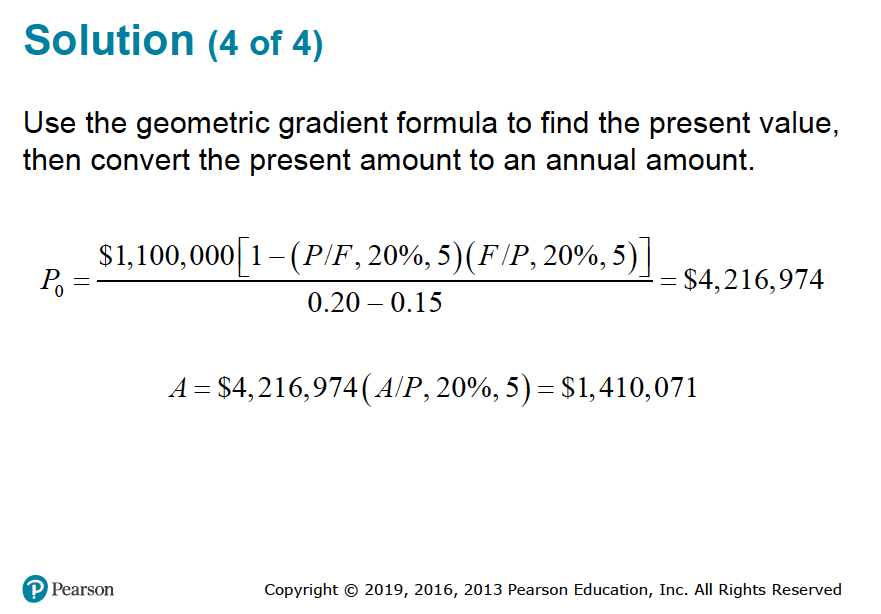 60
When interest rates vary with time different procedures are necessary.
61
The present equivalent of a cash flow occurring at the end of period N can be computed with the equation below, where ik is the interest rate for the kth period.
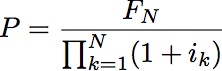 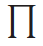 The symbol
means “the product of”.
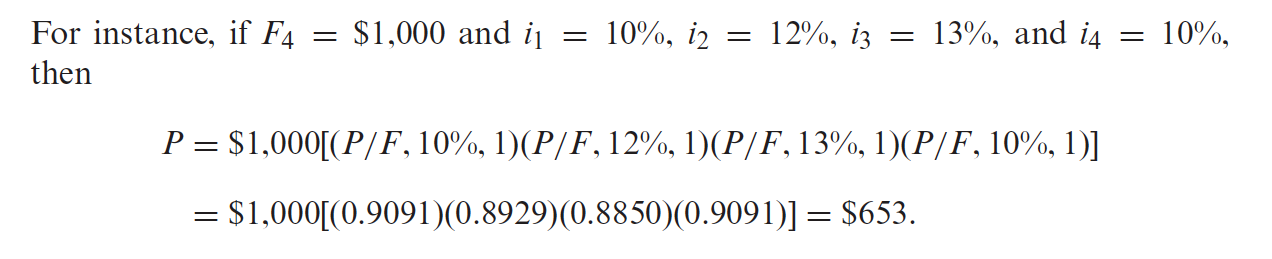 62
Nominal and effective interest rates.
63
The effect of more frequent compounding can be easily determined.
Let r be the nominal, annual interest rate and M the number of compounding periods per year.  We can find, i, the effective interest by using the formula below.
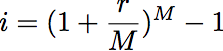 64
Finding effective interest rates
For an 18% nominal rate, compounded quarterly, the effective interest is.
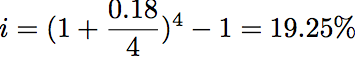 For a 7% nominal rate, compounded monthly, the effective interest is.
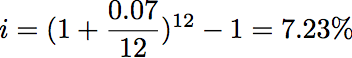 65
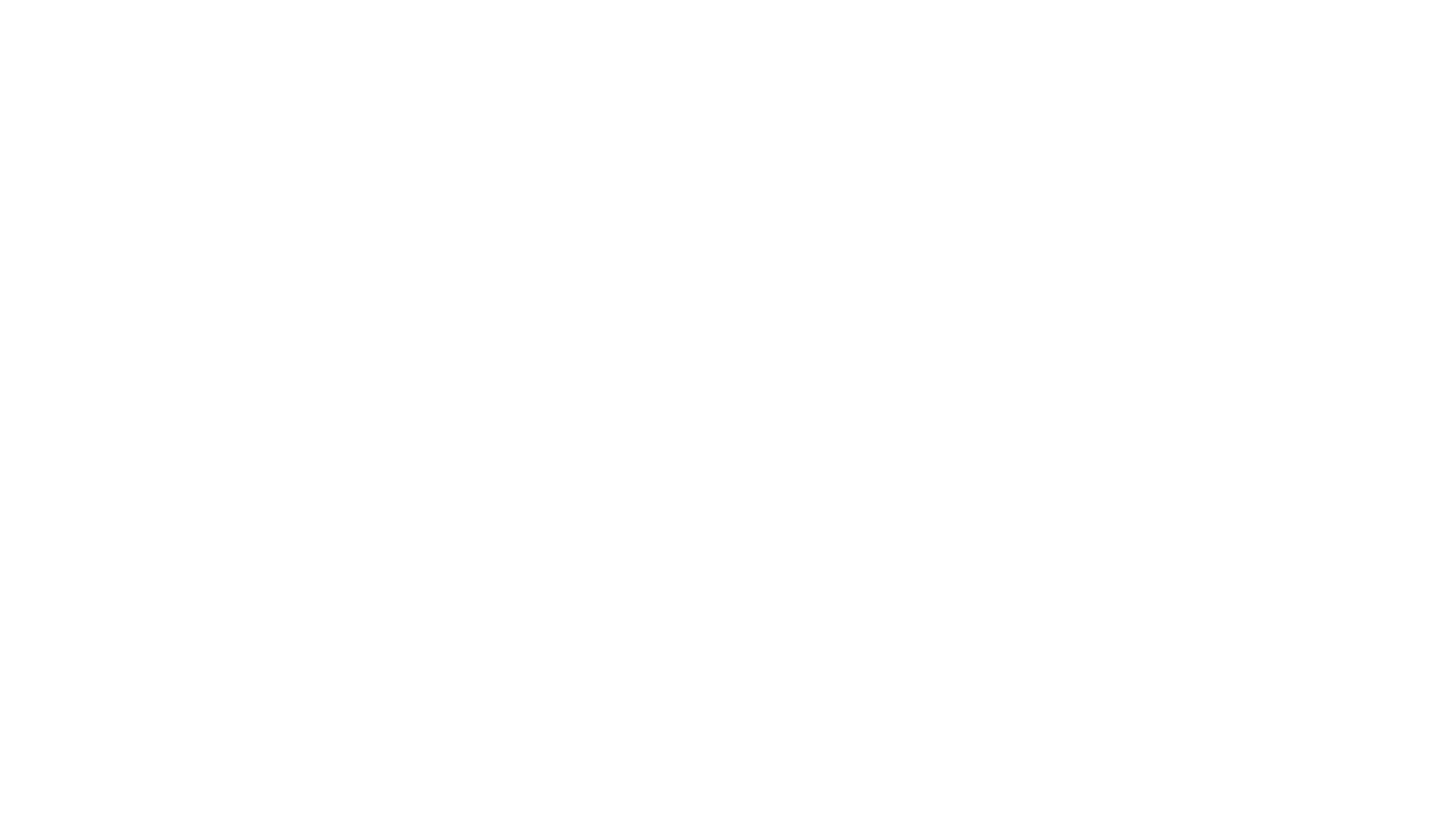 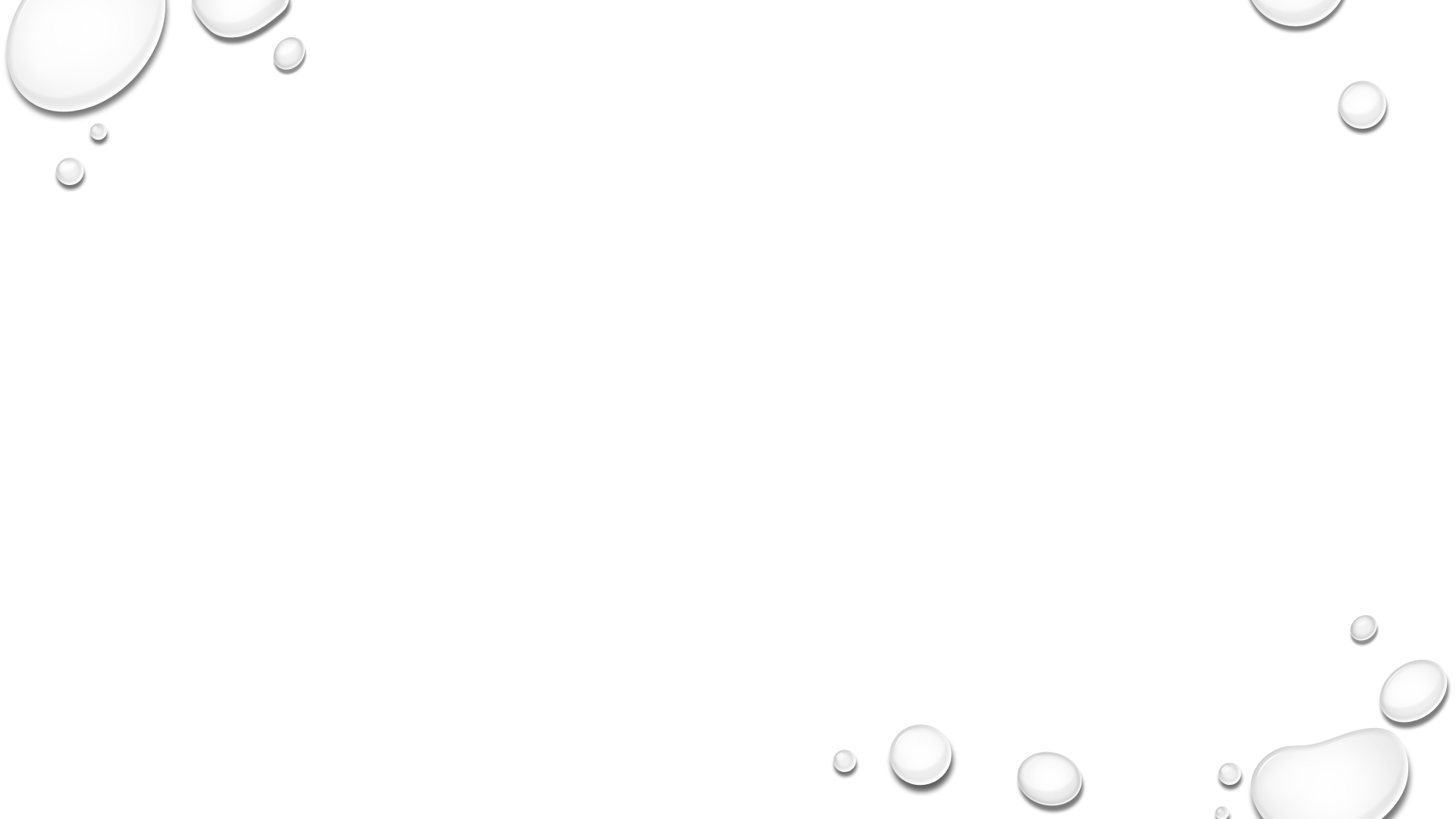 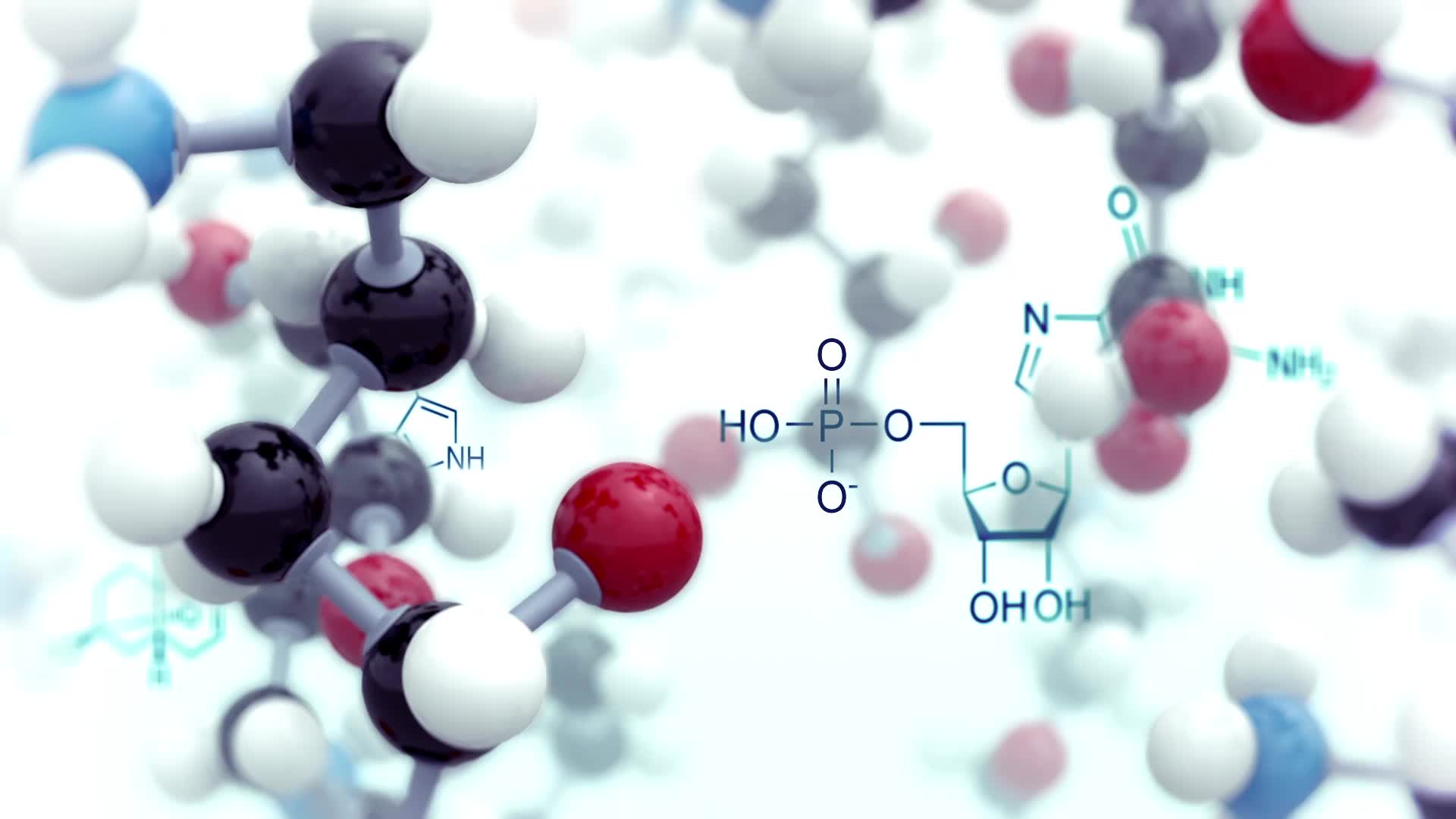 Interest can be compounded continuously.
Interest is typically compounded at the end of discrete periods.
In most companies, cash is always flowing, and should be immediately put to use.
We can allow compounding to occur continuously throughout the period.
The effect of this compared to discrete compounding is small in most cases.
66
We can use the effective interest formula to derive the interest factors.
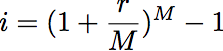 As the number of compounding periods gets larger (M gets larger), we find that
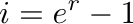 العدد النيبيري e كما نسميه هو ثابت رقمي يساوي 2.71828، وهو الأساس للوغاريتم الطبيعي
67
Continuous compounding interest factors.
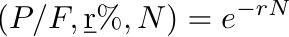 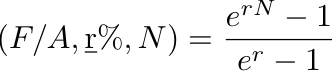 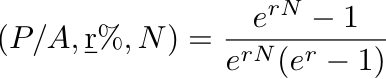 The other factors can be found from these.
68
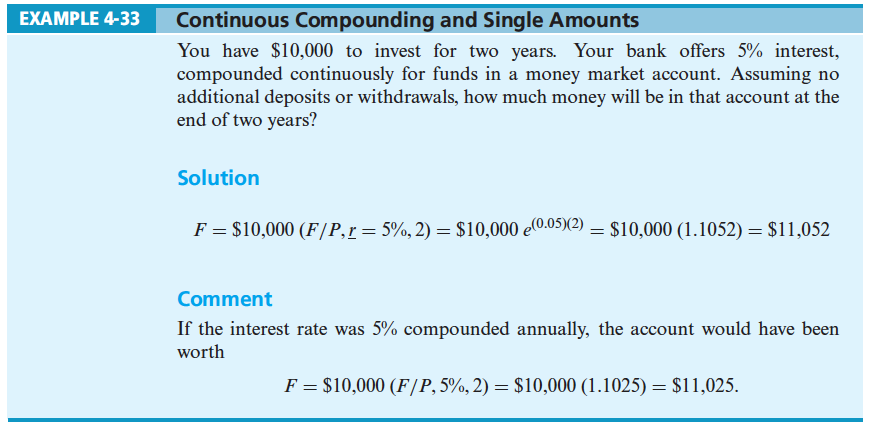 69
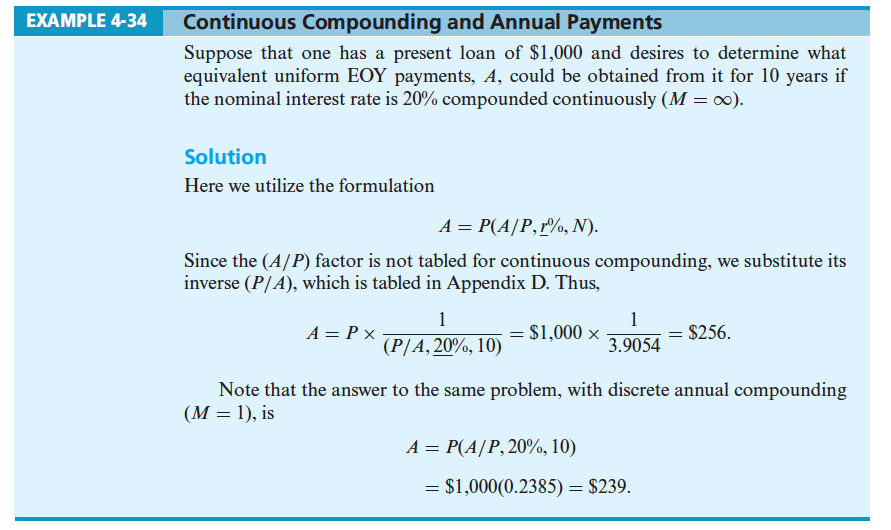 70
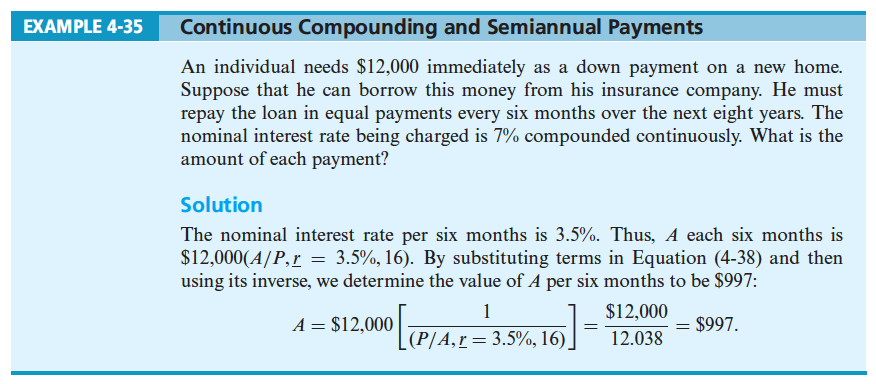 71